Criptovalute
Custodia e servizi per la tutela dell’investitore
Ottobre 2022
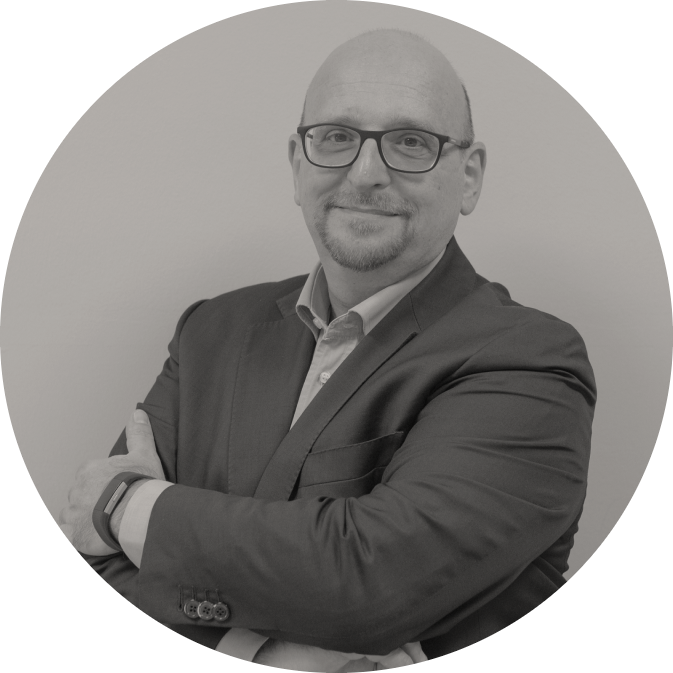 Ferdinando Ametrano
Co-founder & CEO
ferdinando@checksig.com
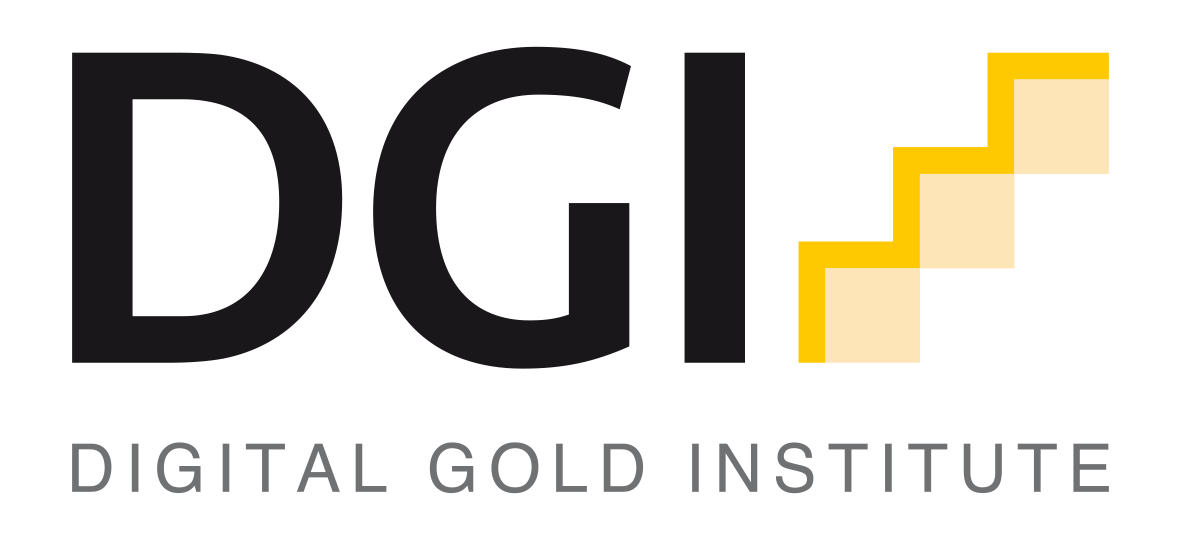 Bitcoin dal 2014
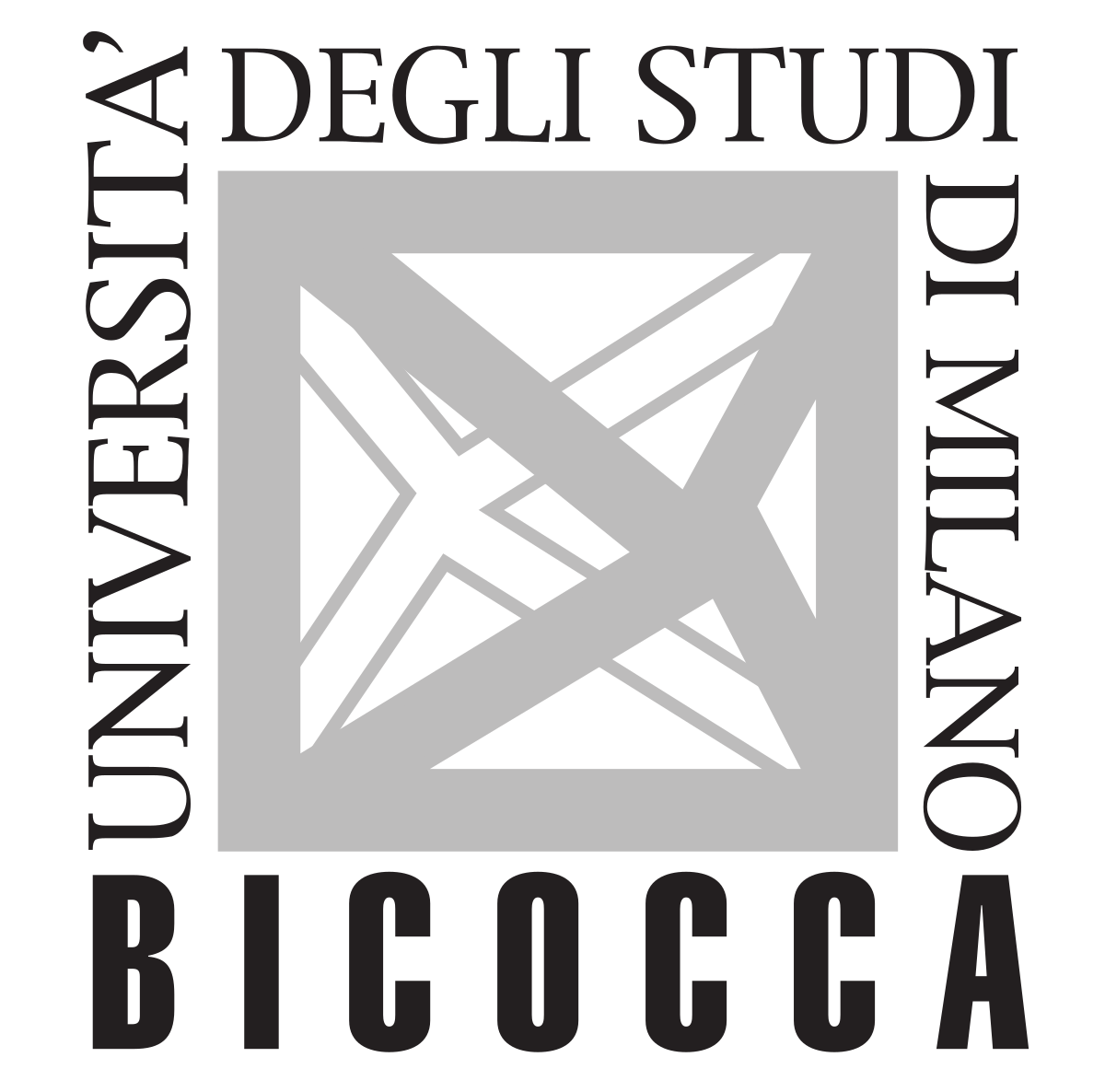 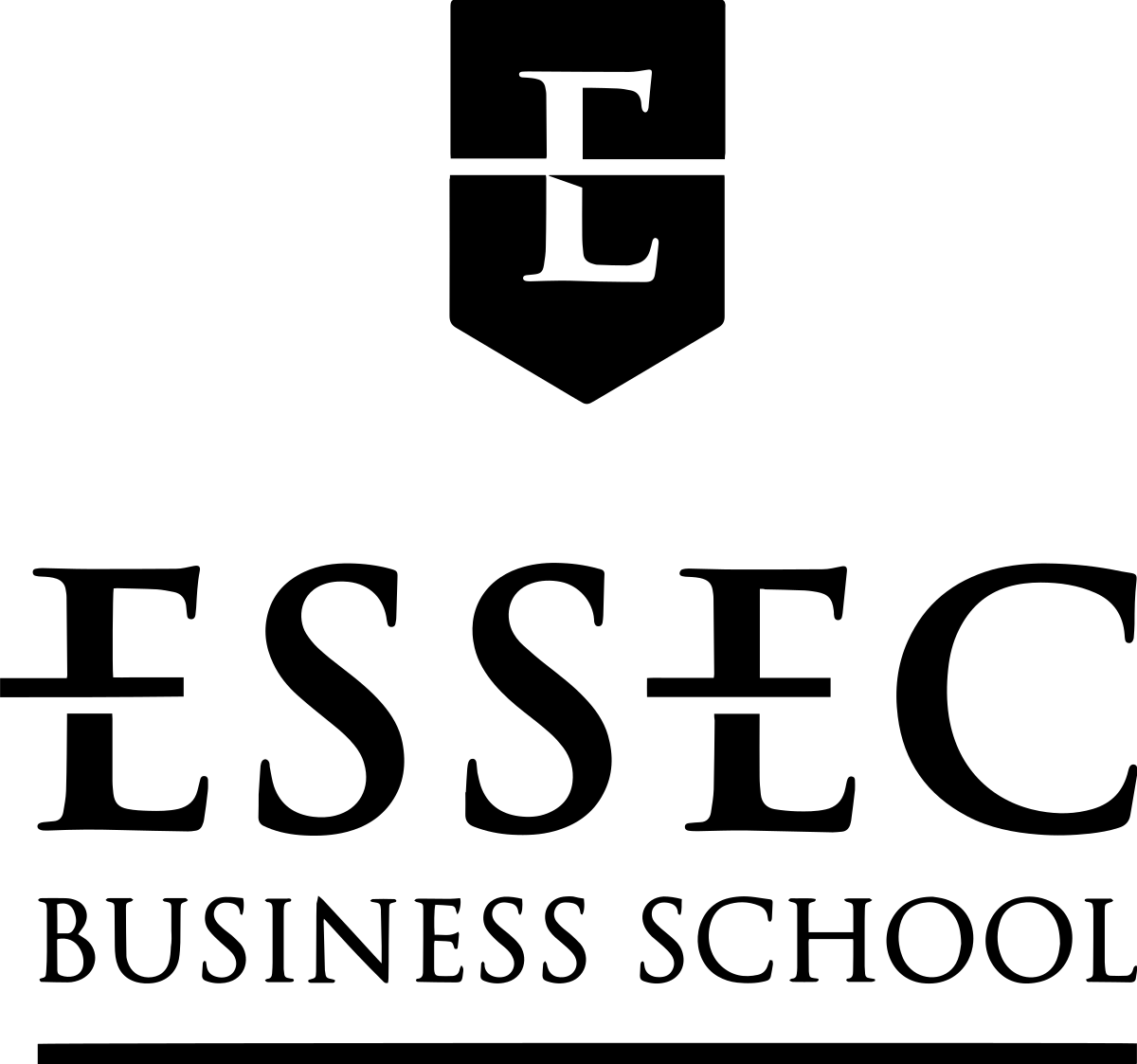 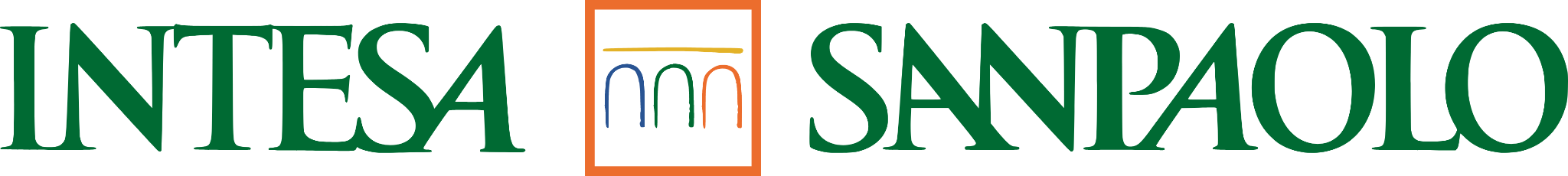 20 anni nel mondo bancario
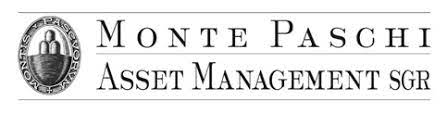 2
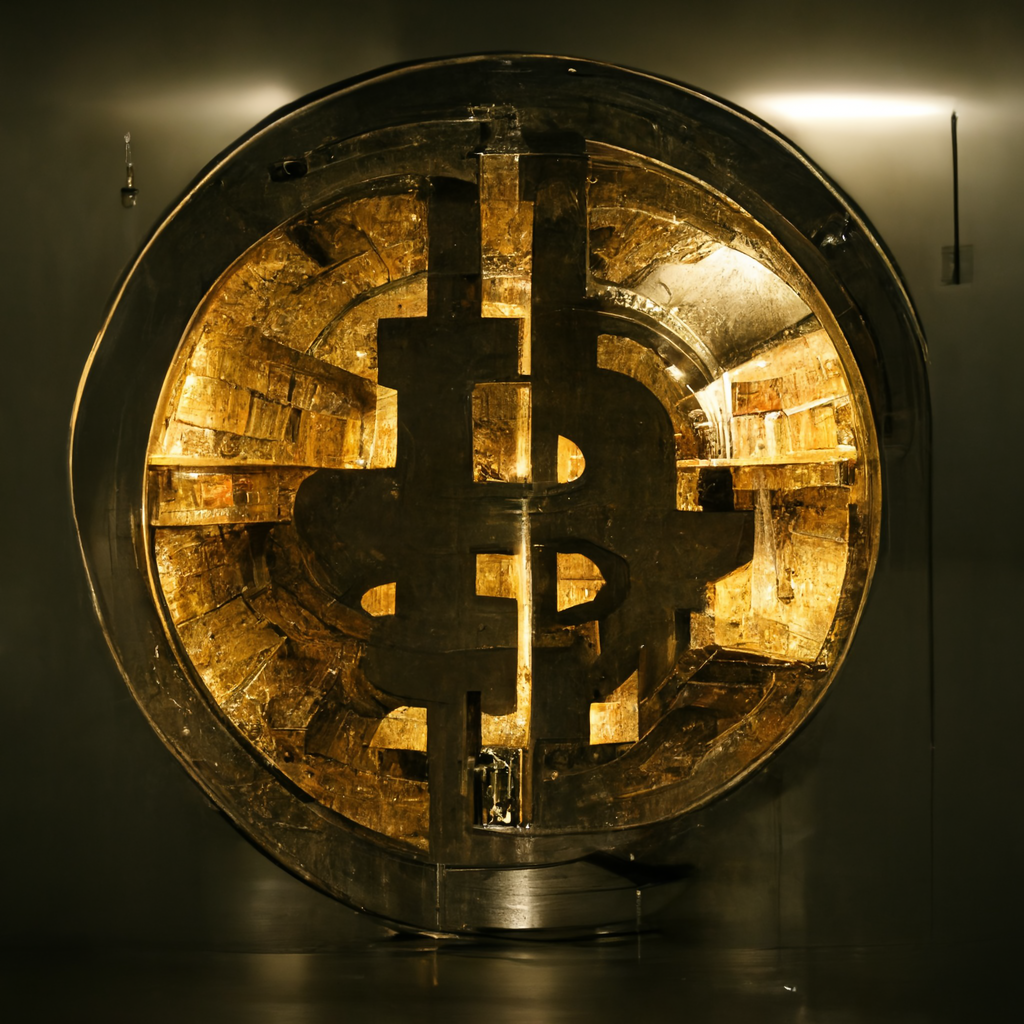 Un’opportunità storica per il mondo della consulenza e advisory
3
I punti chiave
1
Il mercato e la domanda
Un’asset class investibile
2
I bisogni degli investitori
Comprendere, comprare, custodire, compliance
3
CheckSig per consulenti e advisor
La gamma completa dei servizi in ambito cripto
4
Il mercato e la domanda
1
Una nuova asset class
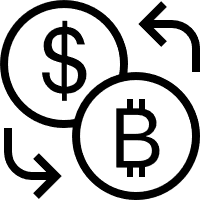 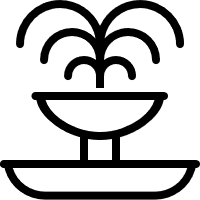 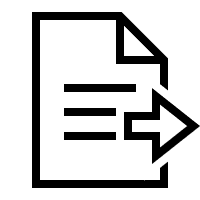 Mark-to-market
Liquidità
Strumenti derivati
Prezzo spot su 500+ exchange, attivi 24/7, 365 giorni all’anno
Oltre $30B scambiati giornalmente per il solo BTC-USD, più dei volumi combinati di GOOG, AMZN, TSLA
Futures e opzioni su BTC/ETH quotati a CME, con $54B di outstanding a settembre 2022
5
Fonte: CME, YahooFinance
[Speaker Notes: Bitcoin e cripto sono ormai un’asset class investibile. Le sue caratteristiche di liquidità, volatilità e quadro regolamentare sono comparabili a quelle di altre asset class “tradizionali”]
Il mercato e la domanda
1
Volatilità elevata, non inaudita
Volatilità a 1Y
Dati al 30 settembre 2022
Commodities
Cripto
Hot tech
6
Fonte: Digital Gold Institute
[Speaker Notes: La volatilità [ elevata, ma inferiore a Netflix e comparabile a Tesla. Non stupisce vedere BTC assimilato a titoli “Hot Tech” che incarnano trasformazioni tecnologiche profonde]
Zoom out
Bitcoin Worst drawdown dell’ultimo decennio (EURBTC)
-93%
-65%
-83%
-83%
-52%
-69%
7
Fonte: CheckSig/DGI
[Speaker Notes: La volatilità del prezzo dipende anche dal processo di messa a fuoco di quale sia il vero valore dei tanti asset digitali disponibili sul mercato.

Questa intensa volatilità non è sconosciuta nemmeno ai mercati tradizionali: la dinamica del prezzo origina dall’interazione tra acquirenti e venditori e rappresenta il processo di scoperta del valore. Al suo debutto nel 1997 Amazon valeva $1,40, arrivò nel 1999 durante la bolla Internet a $113, per poi crollare a $5,51 nel 2001 con una perdita (peak-to-valley drawdown) del 95%; oggi vale oltre duemila dollari.

Quando ci sono dirompenti discontinuità di paradigma la scoperta del valore è un processo dinamico e complesso, con volatilità che non può che essere largamente superiore a quella di strumenti finanziari con maggiore track record.
Bitcoin non è peraltro nuovo a importanti ritracciamenti, avendo a più riprese perso oltre l’80% del proprio valore, in una crescita “a strappi” che ha premiato gli investitori con nervi saldi ed orizzonti di investimento pluriennali.]
L’asset class del decennio, non più ignorabile dalla finanza tradizionale
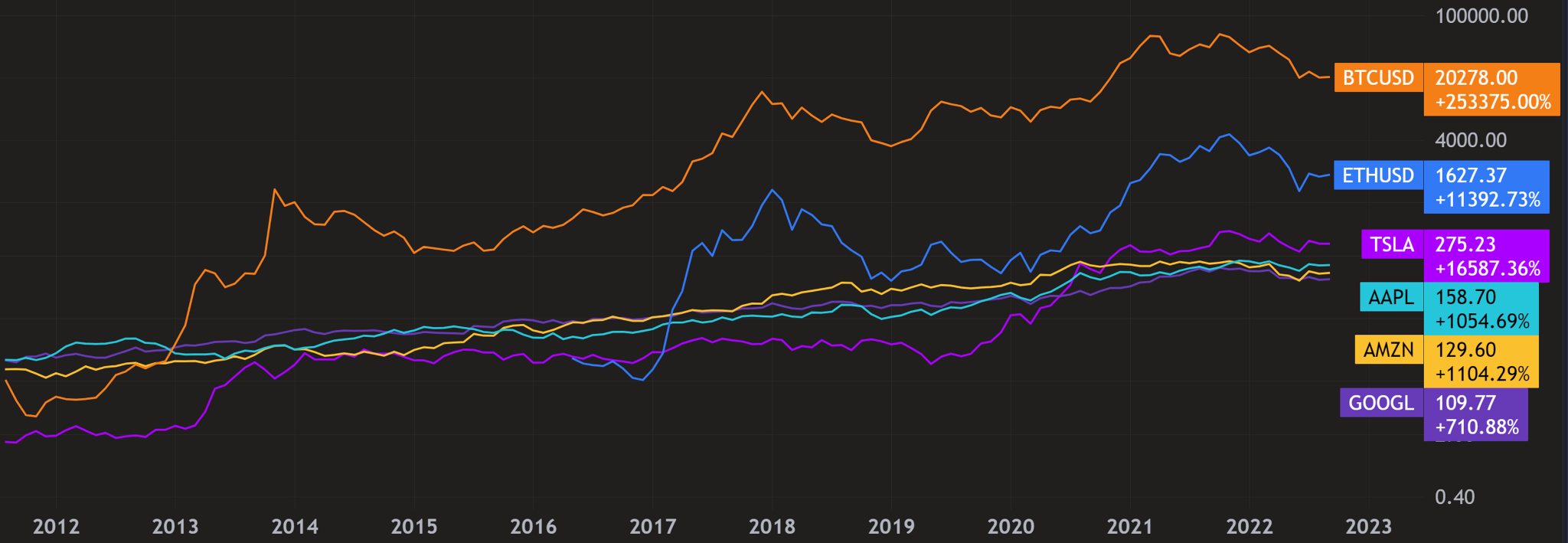 8
Fonte: CheckSig/DGI
Il mercato e la domanda
1
L’interesse del mondo HNWI…
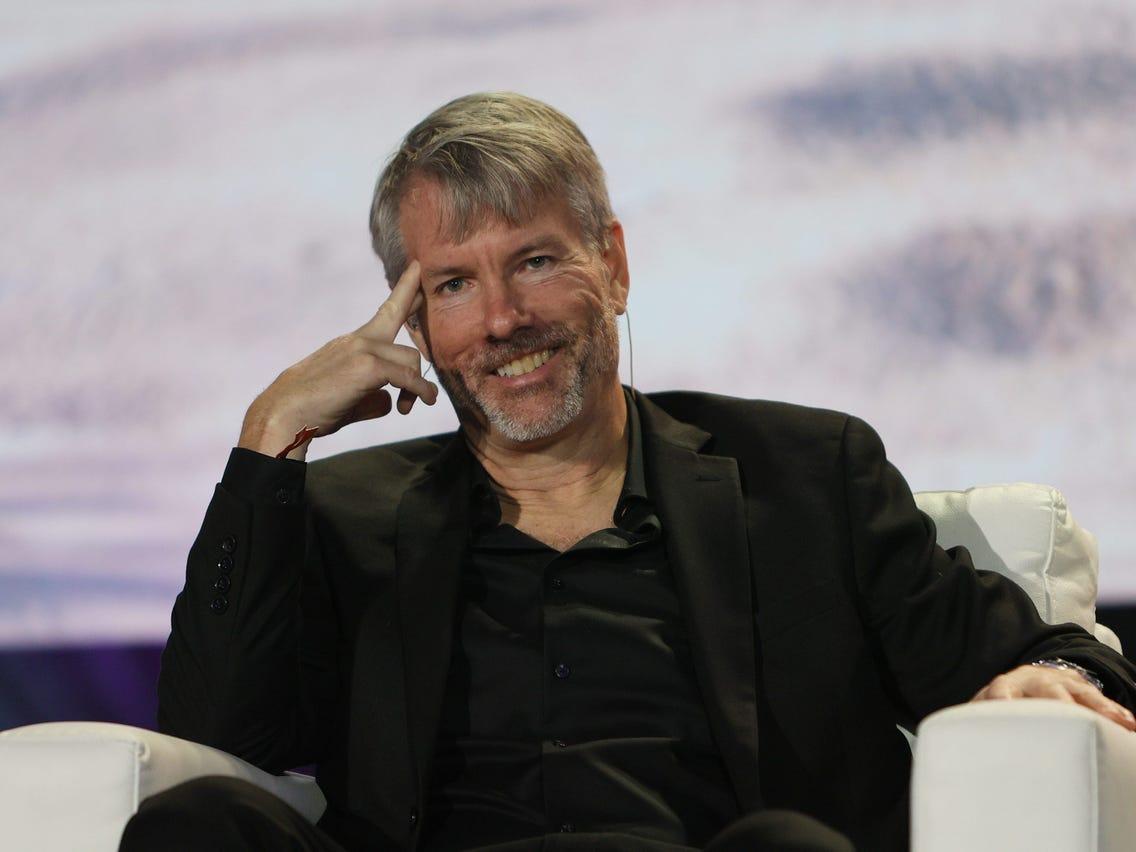 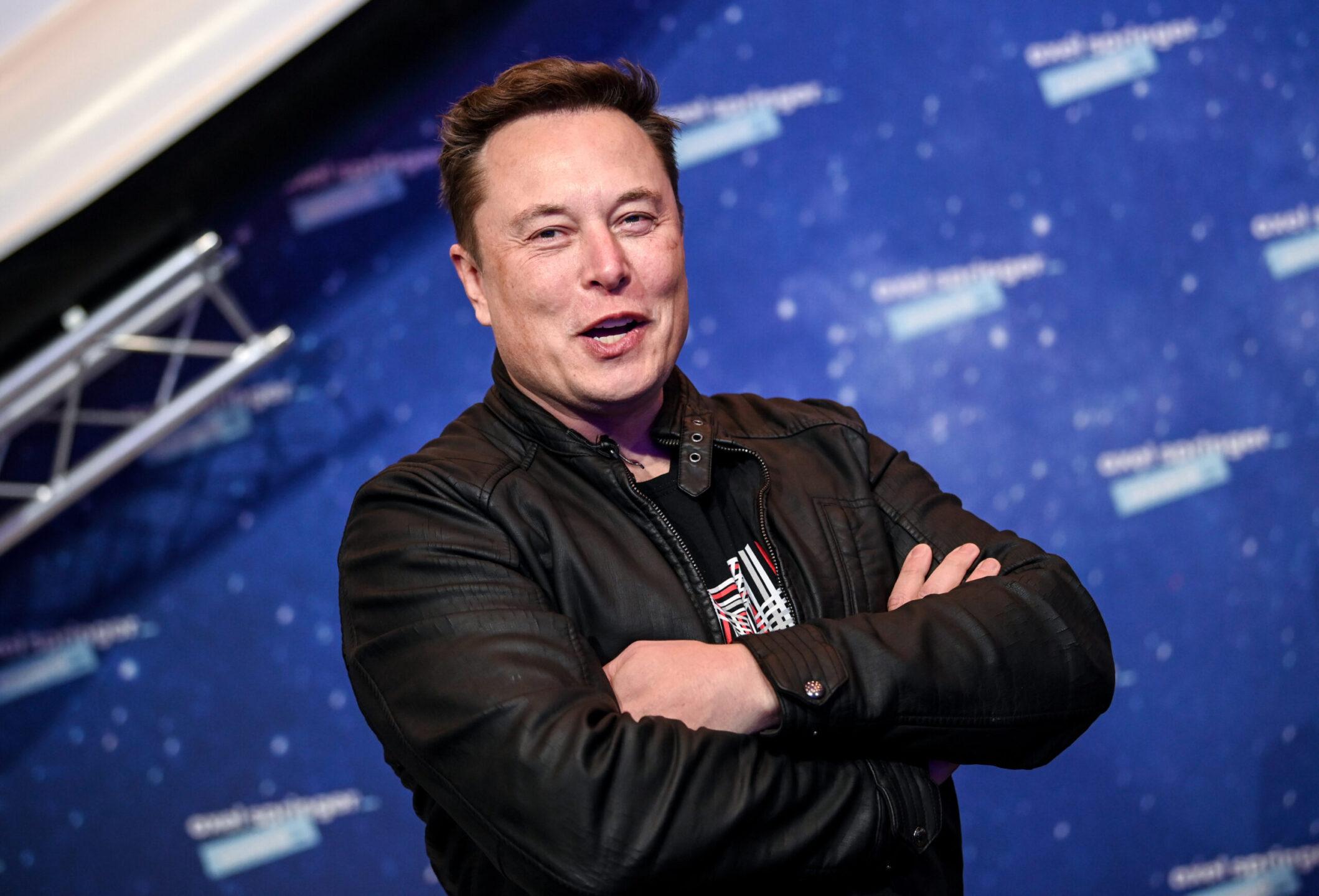 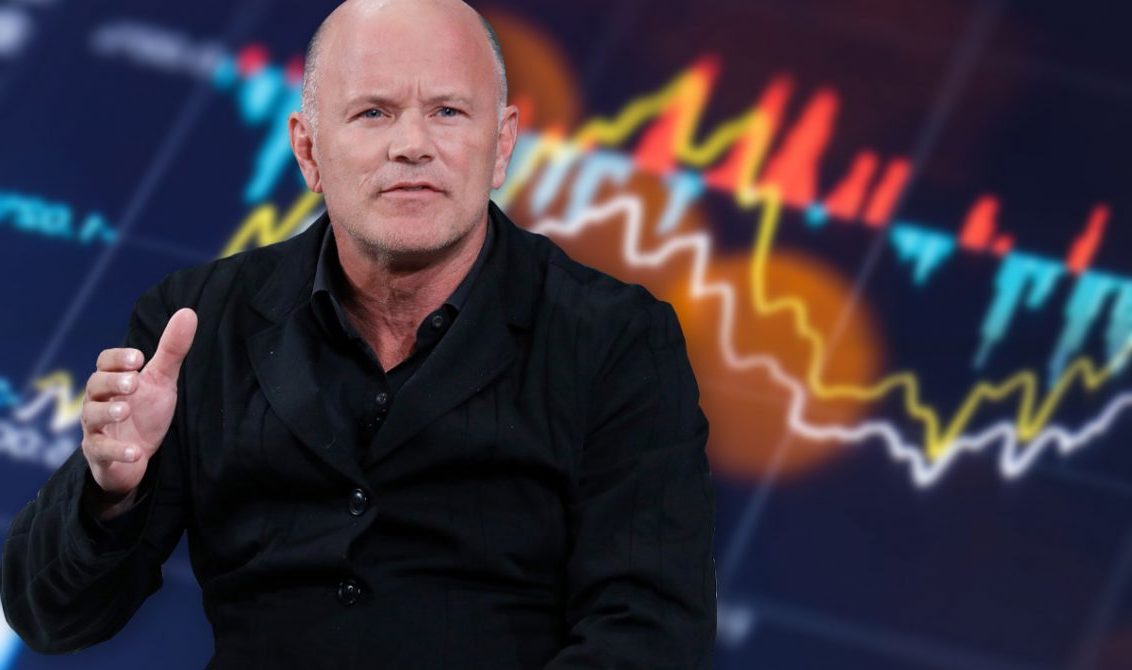 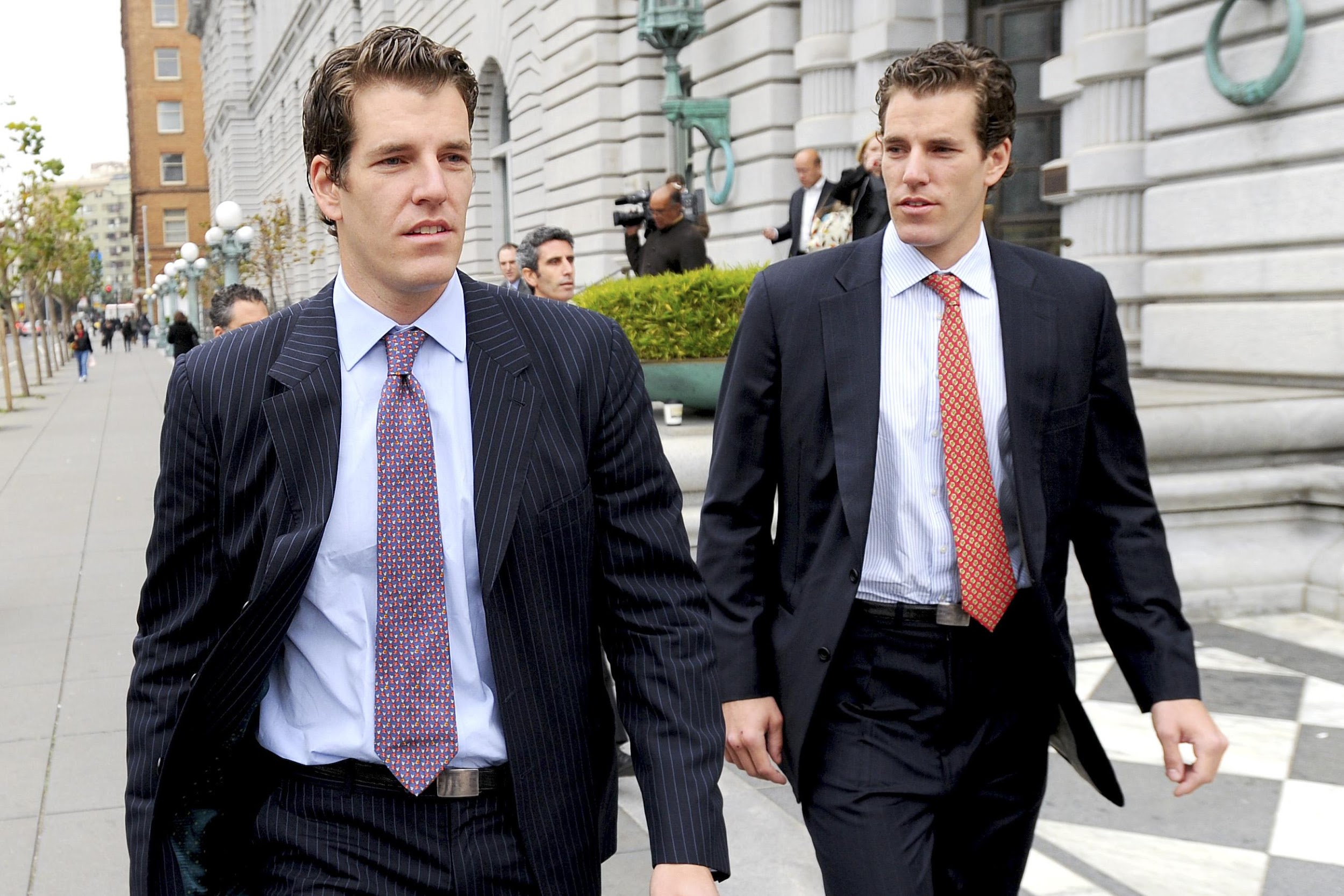 Elon Musk
Mike Novogratz
Michael Saylor
The Winklevoss Twins
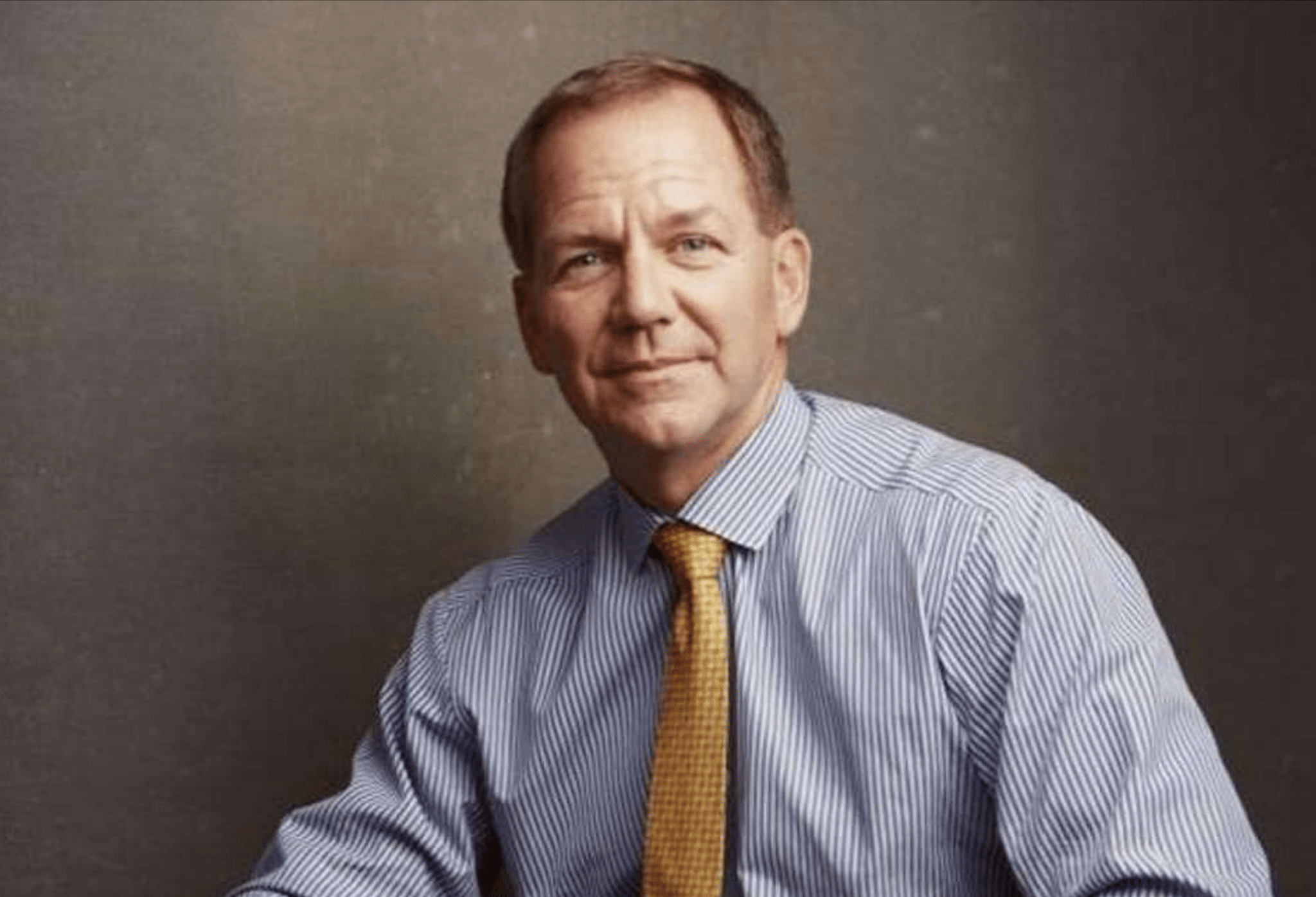 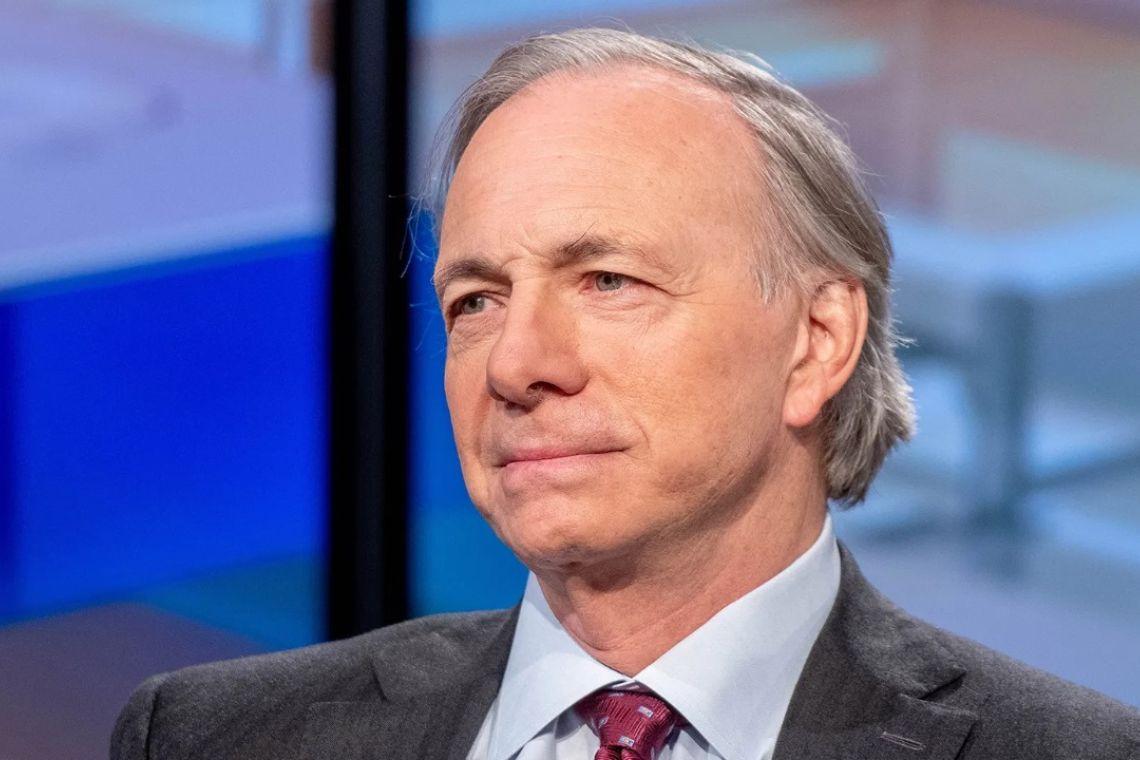 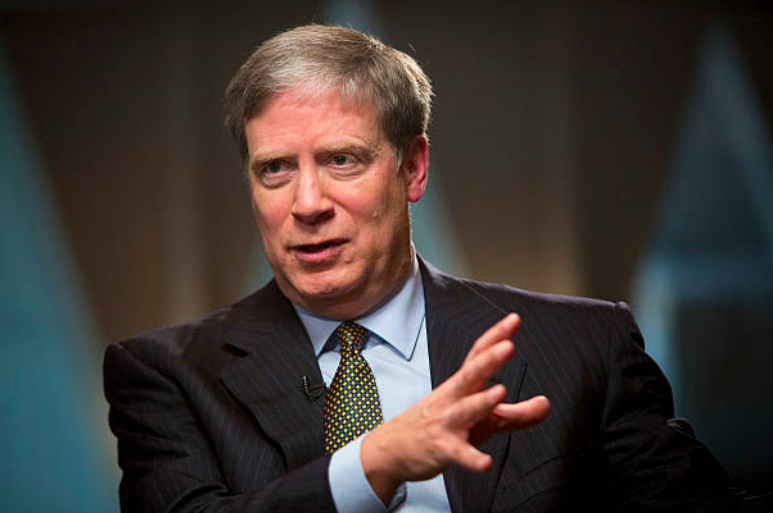 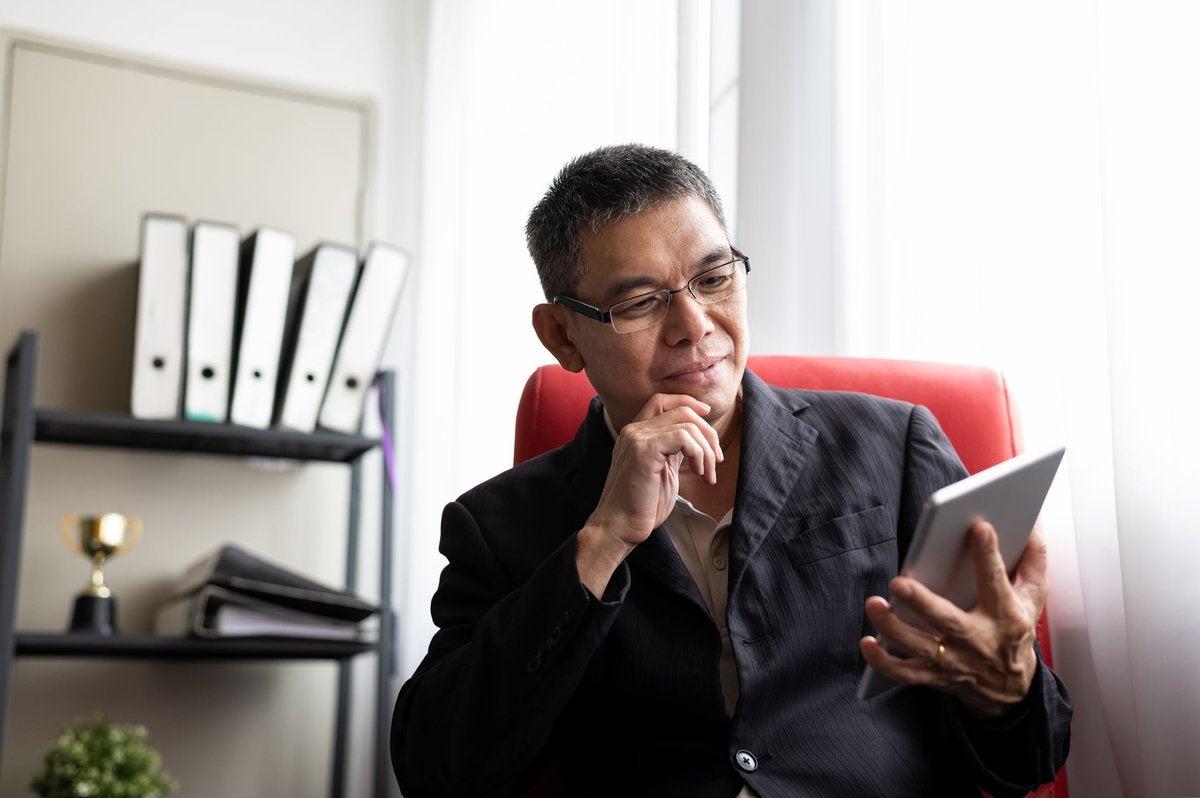 Paul Tudor Jones
Ray Dalio
Stanley Druckenmiller
Bill Miller
9
Il mercato e la domanda
1
…e dei Family Office italiani
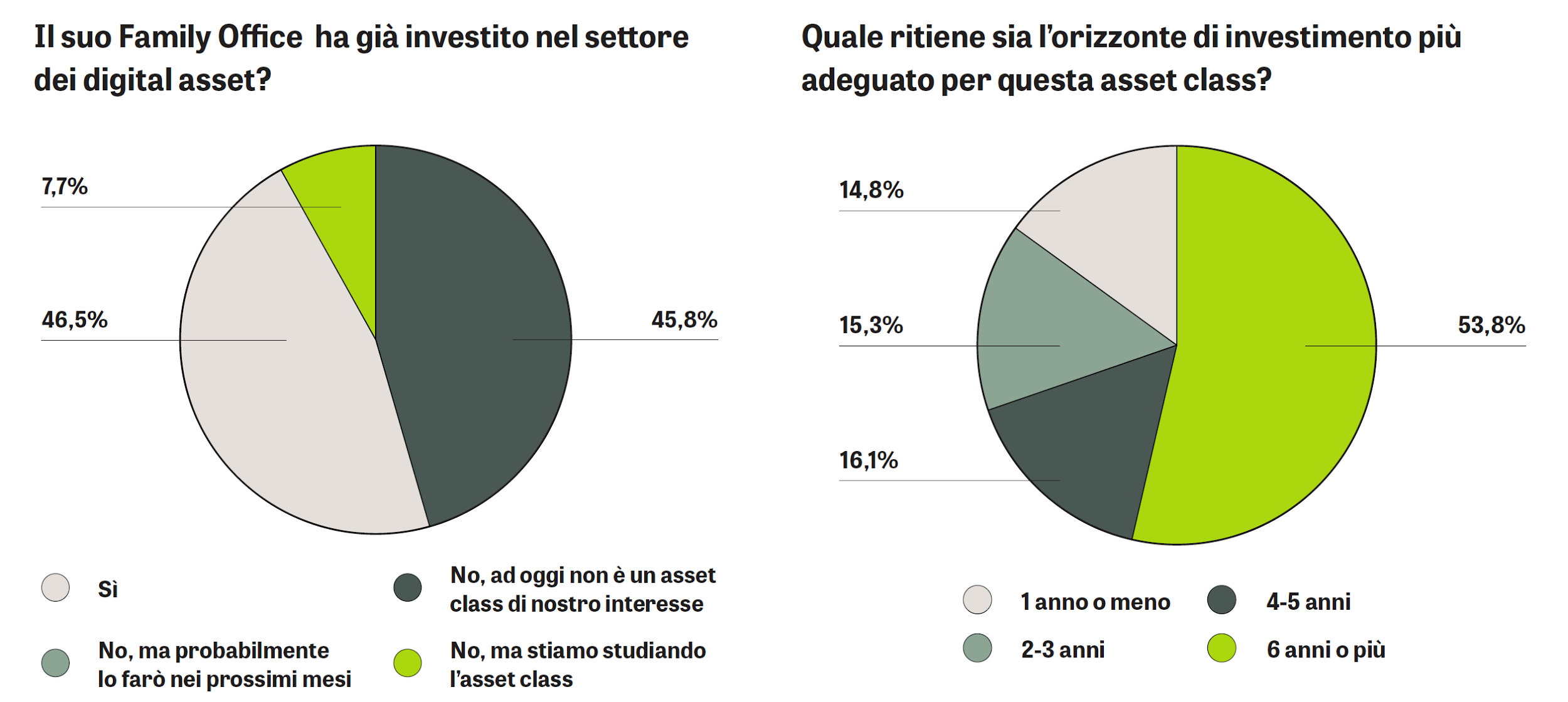 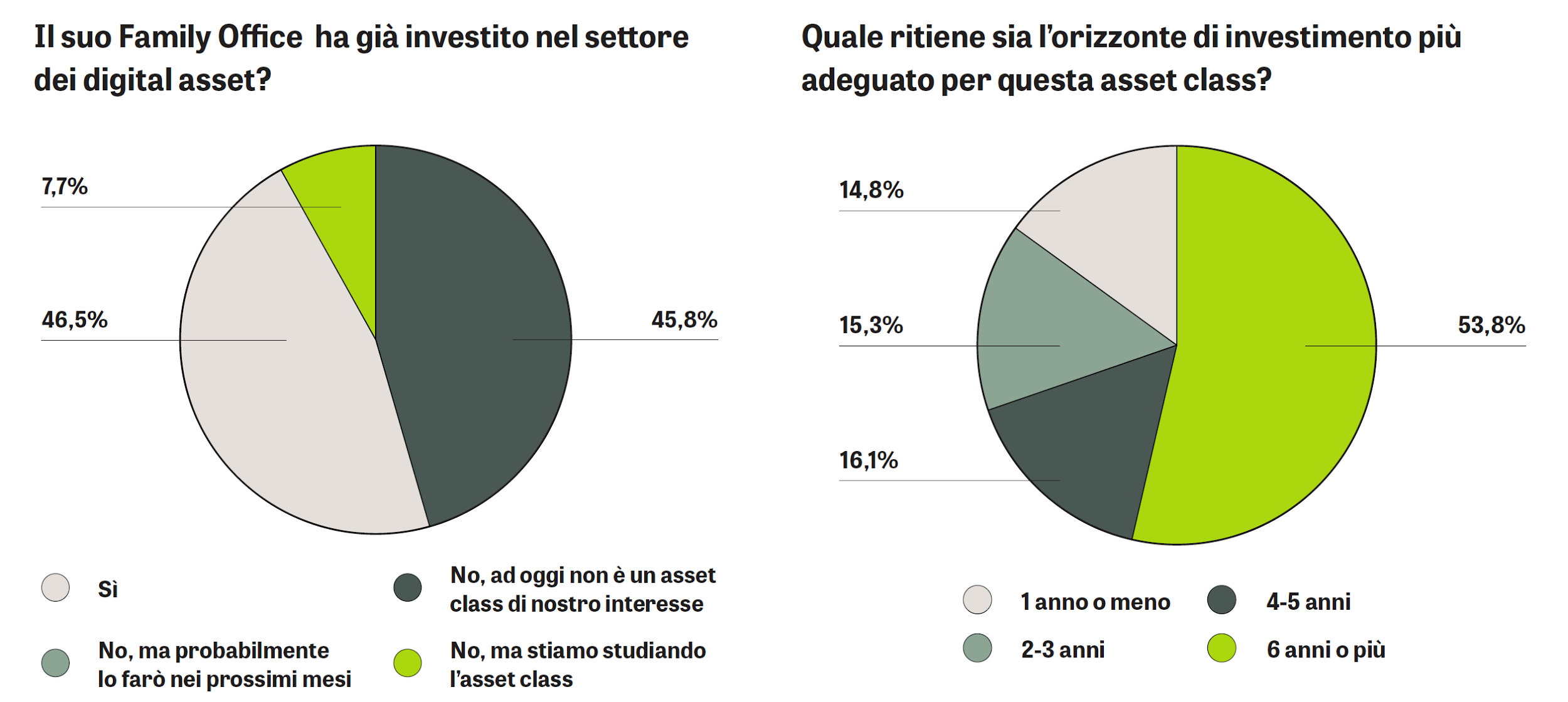 10
Fonte: CheckSig
[Speaker Notes: >50% dei Family Ofice hanno già o stanno studiando Bitcoin e cripto]
Il mercato e la domanda
1
Scendono in campo gli istituzionali
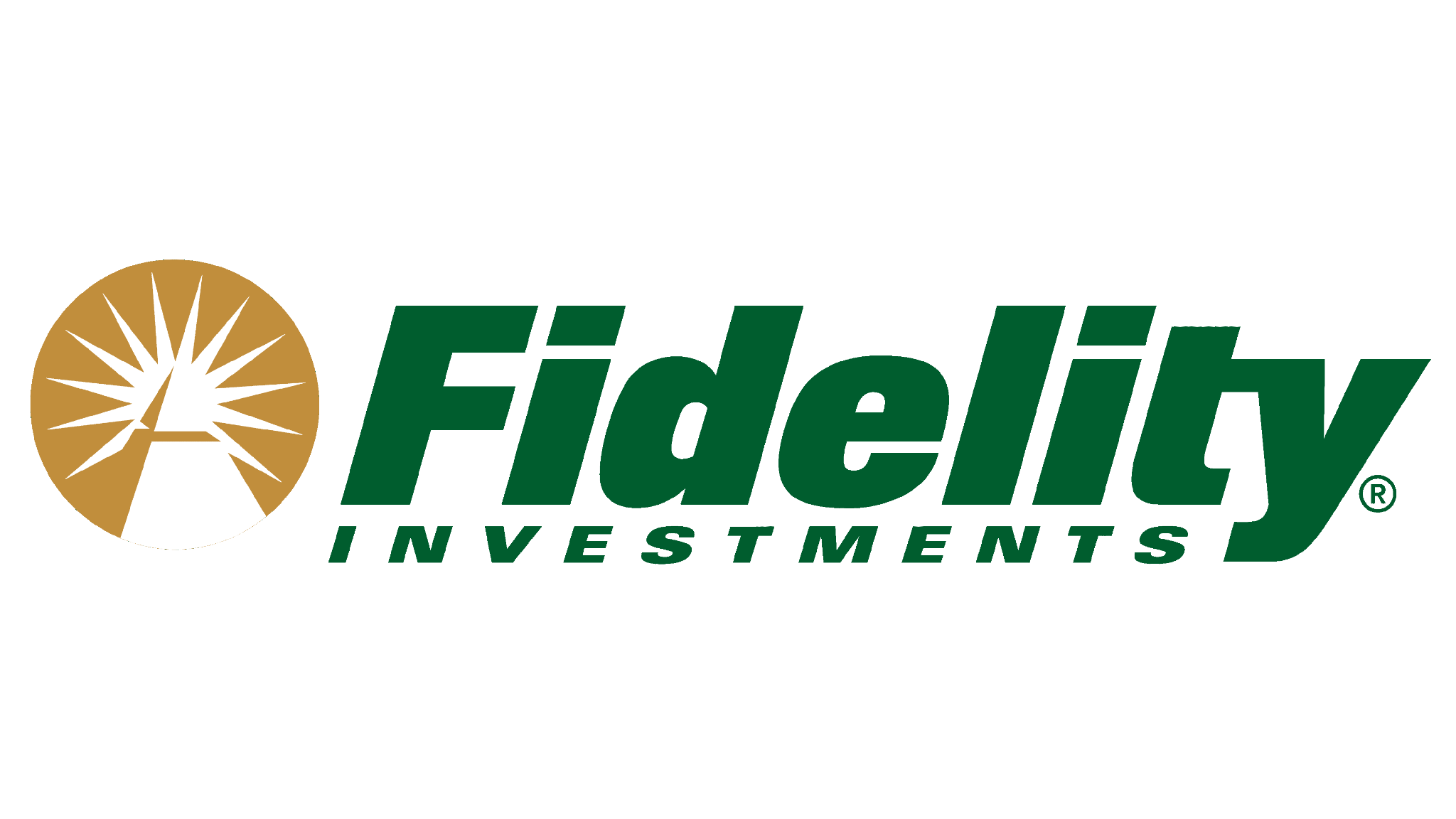 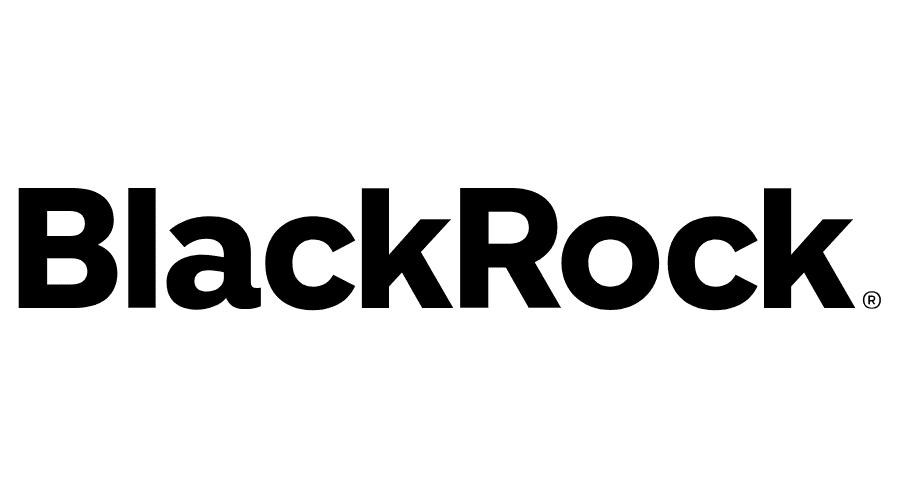 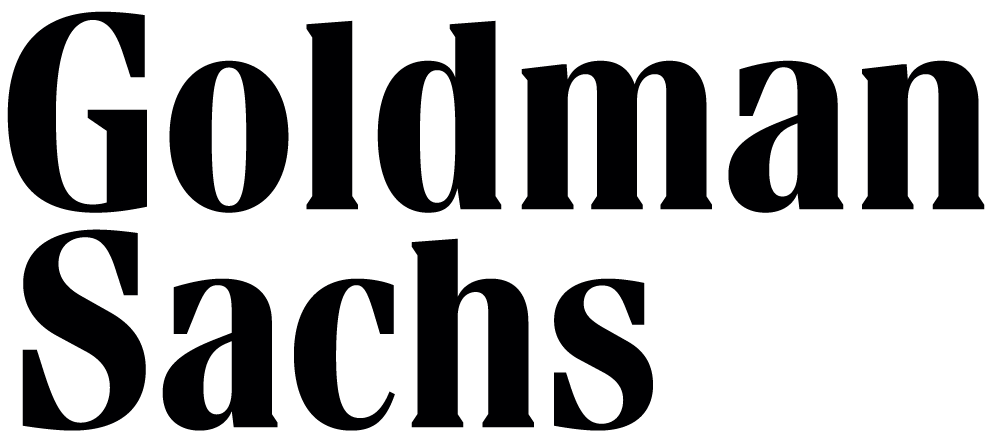 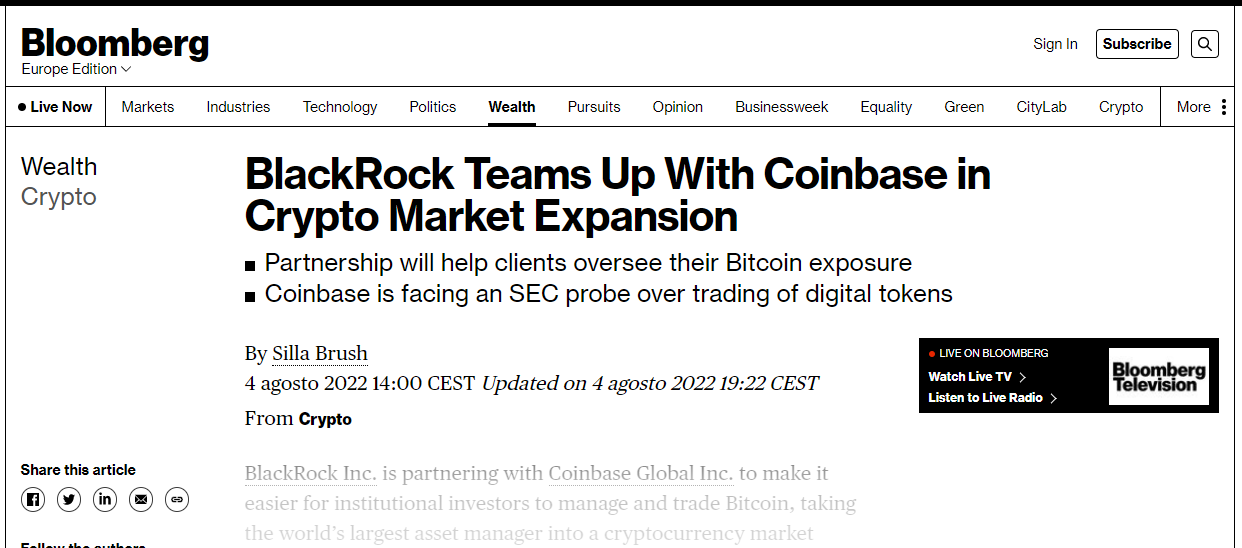 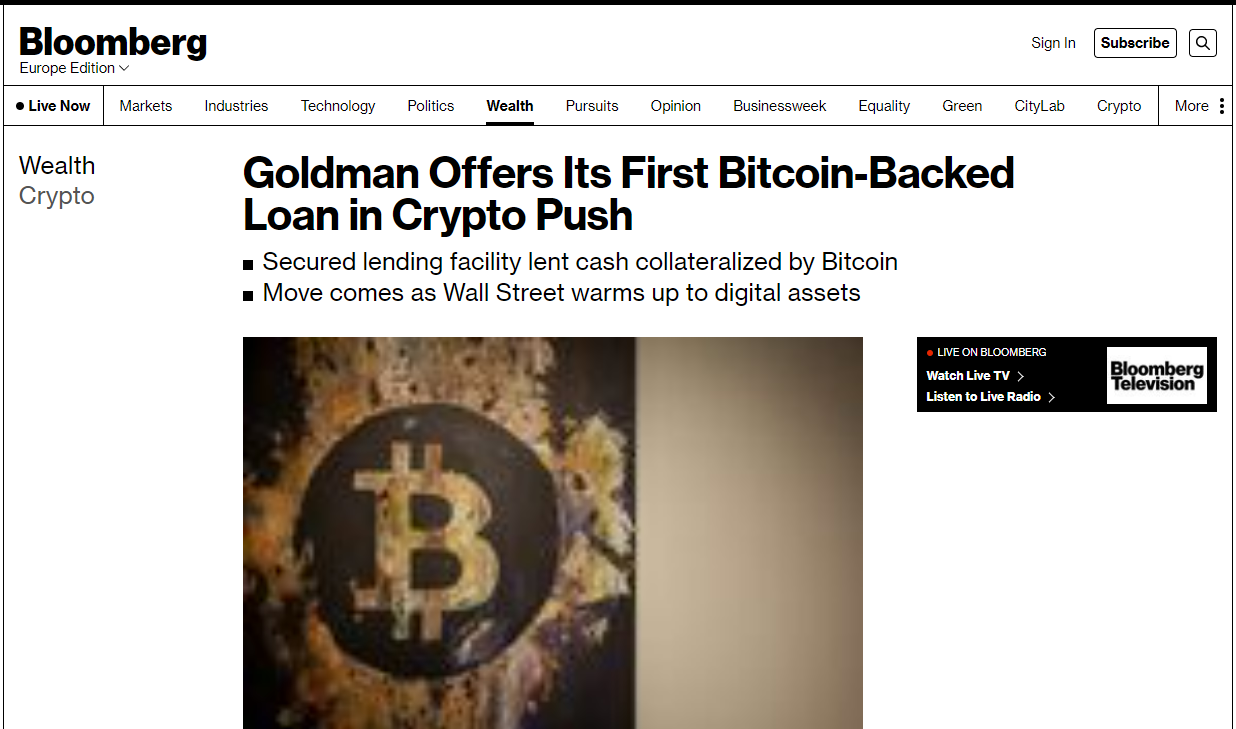 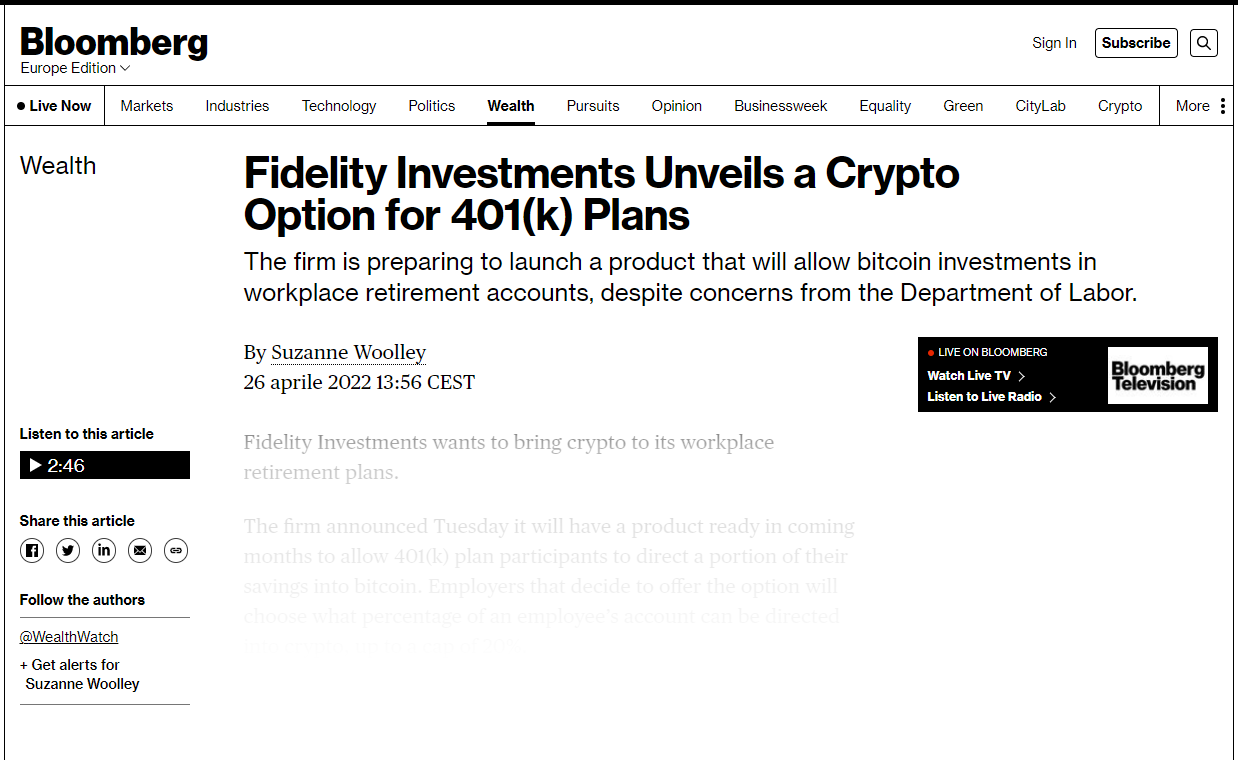 11
Fonte: CheckSig
[Speaker Notes: >50% dei Family Ofice hanno già o stanno studiando Bitcoin e cripto]
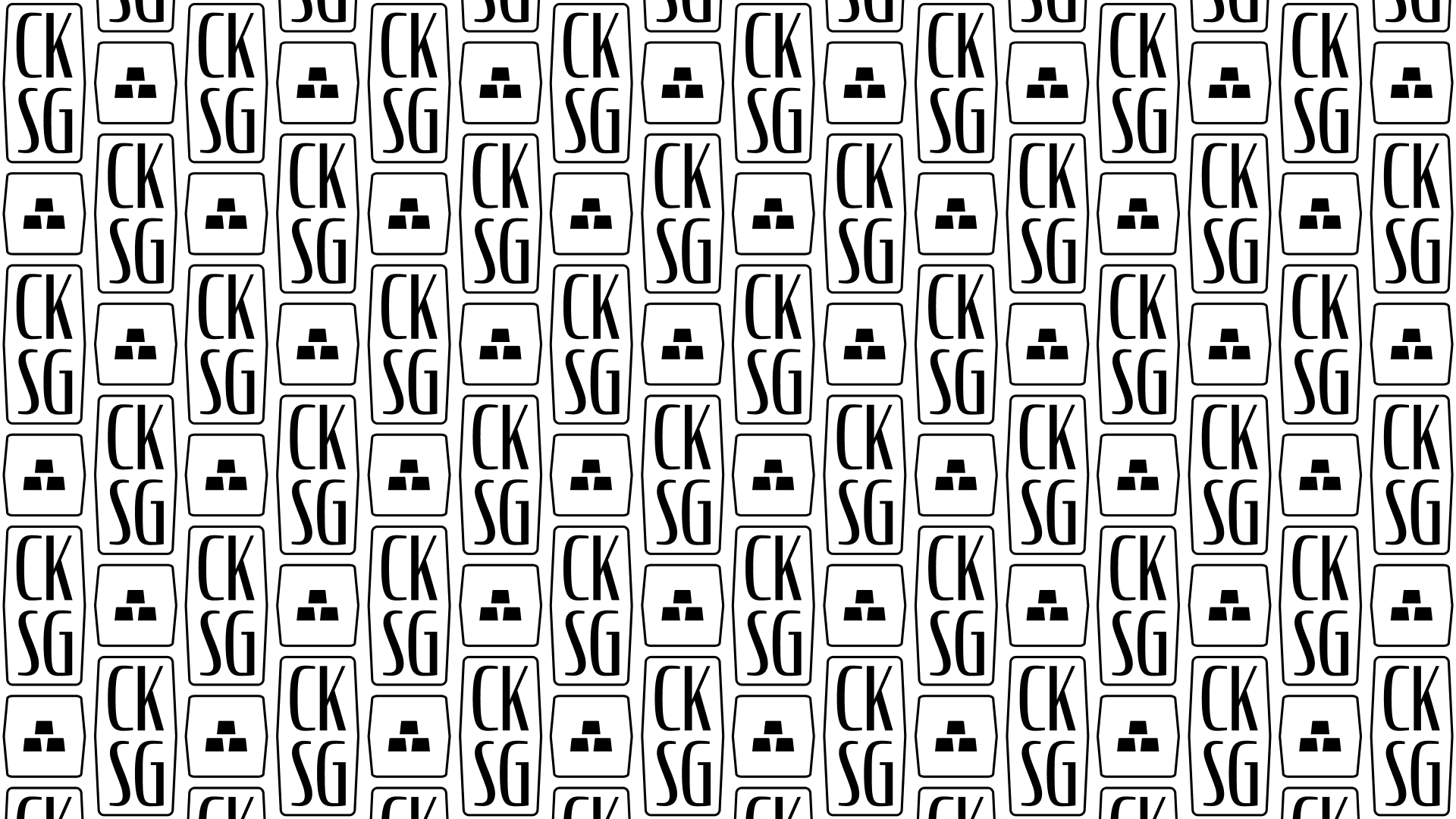 How it started…
SEC
FED
TREASURY
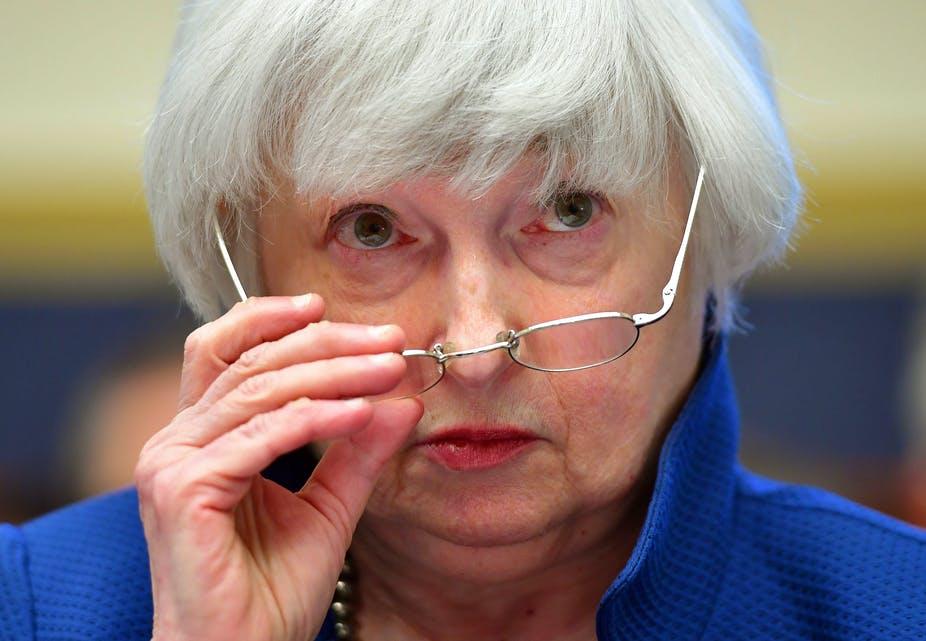 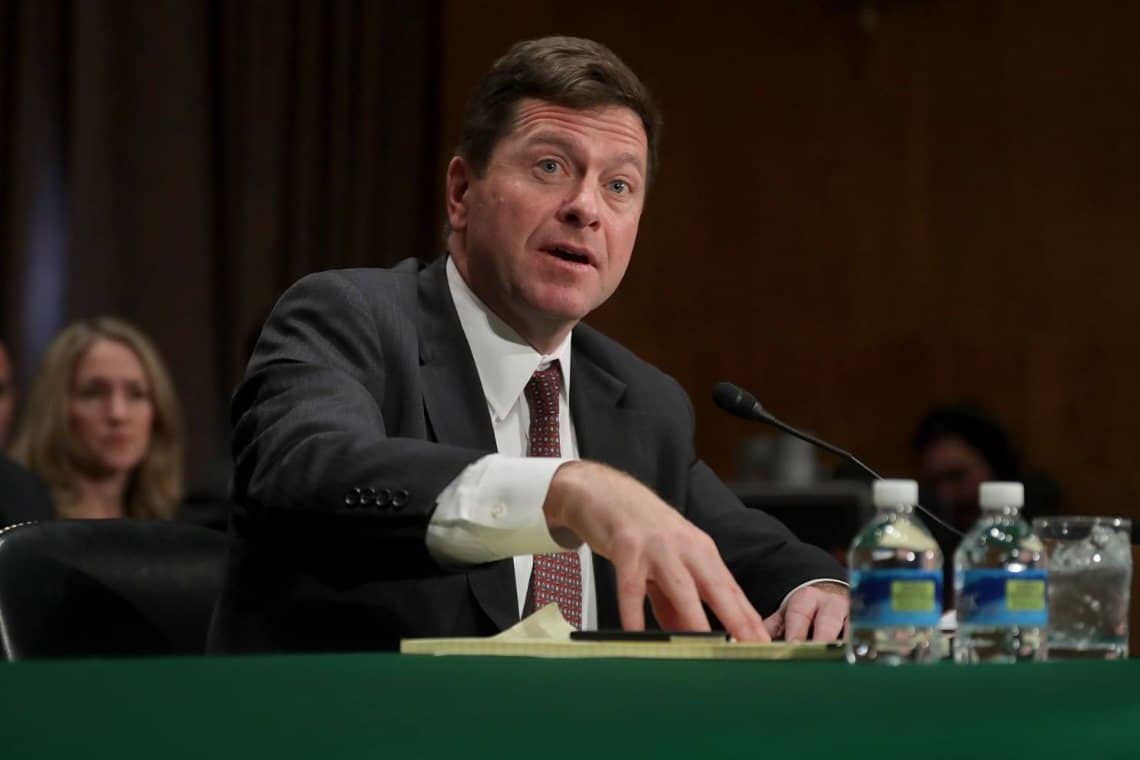 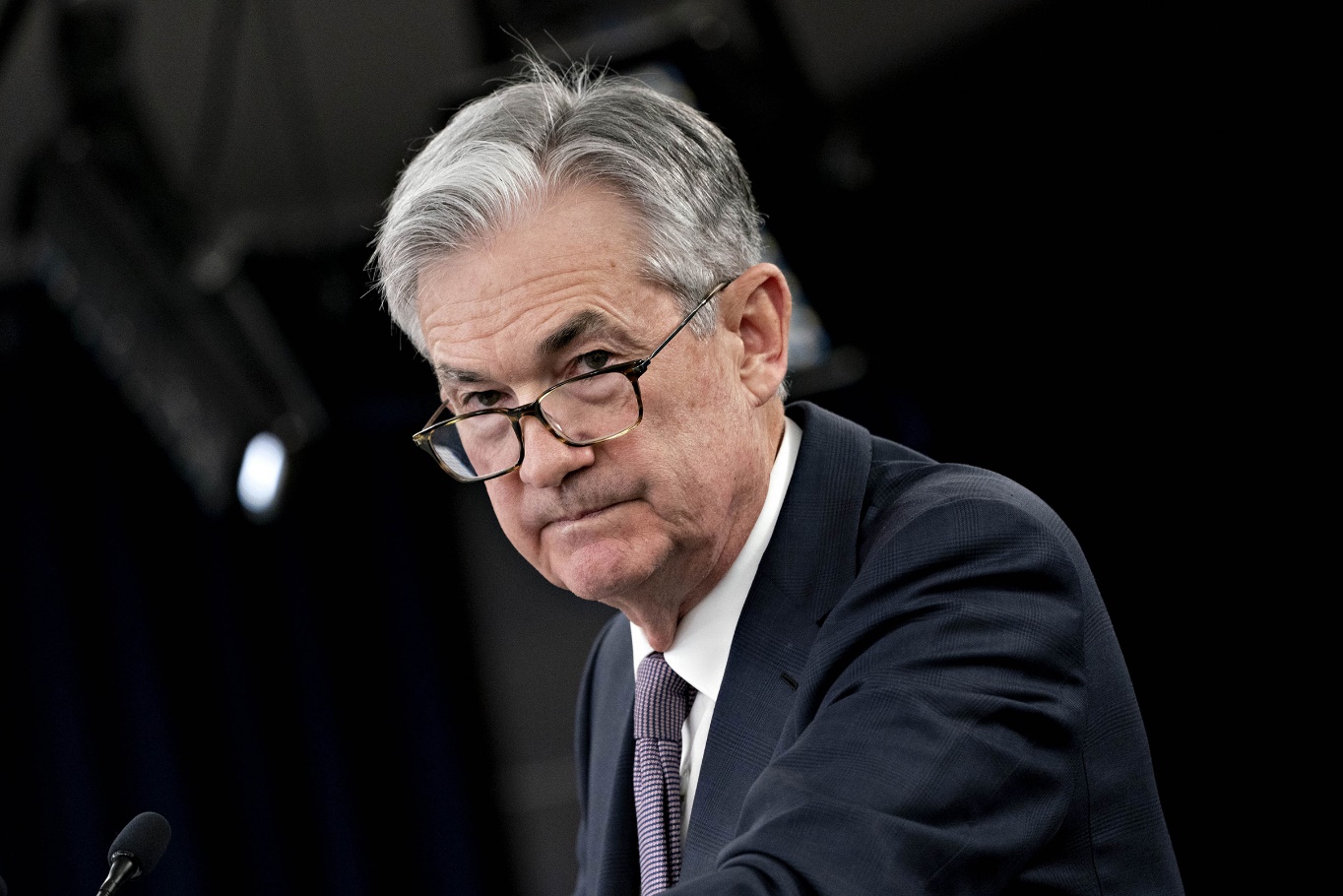 “Warning to cryptocurrency investors”
Jay Clayton, 2017
“Bitcoin is not a real currency”
Jerome Powell, 2018
“I will just say outright I am not a fan”
Janet Yellen, 2018
12
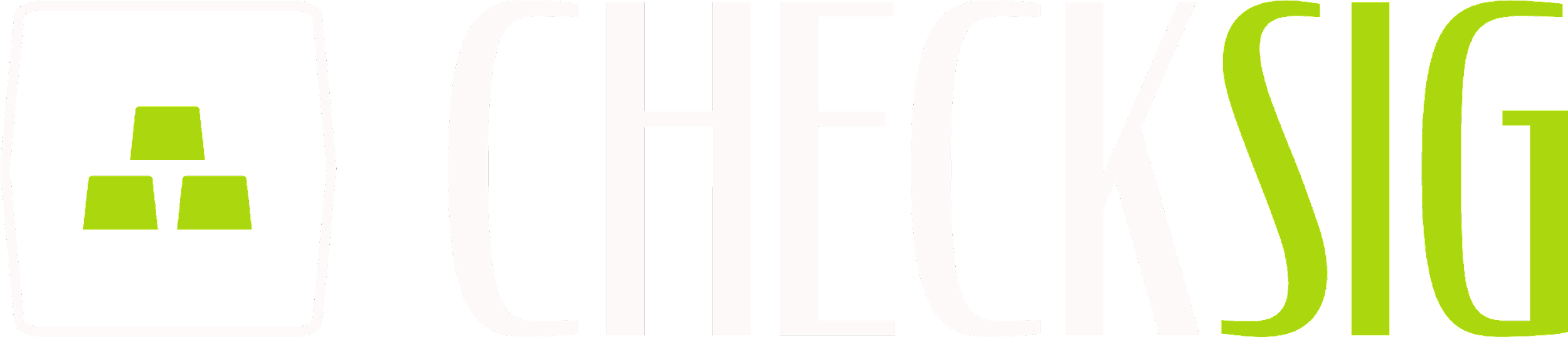 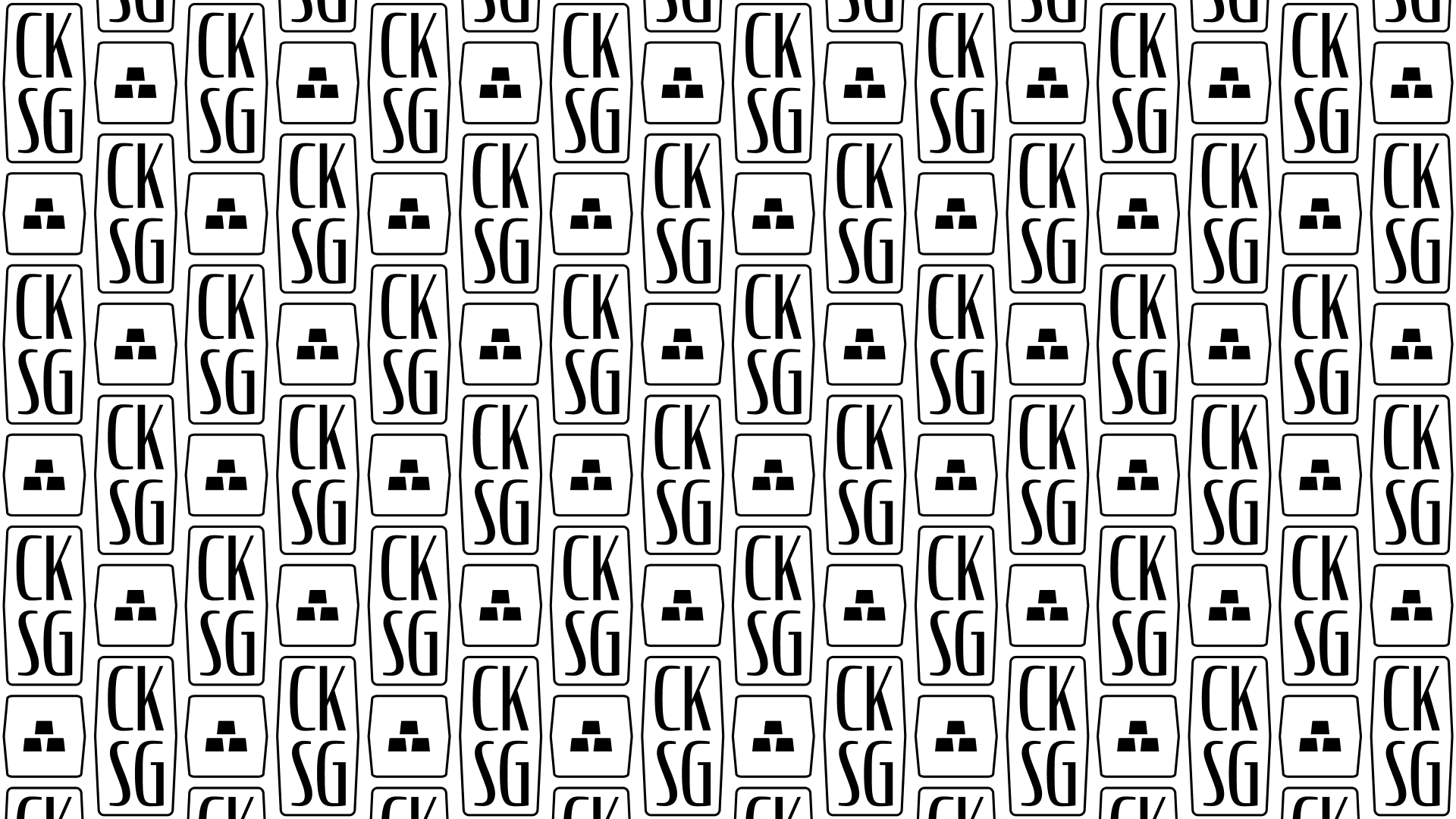 …how it’s going
SEC
FED
TREASURY
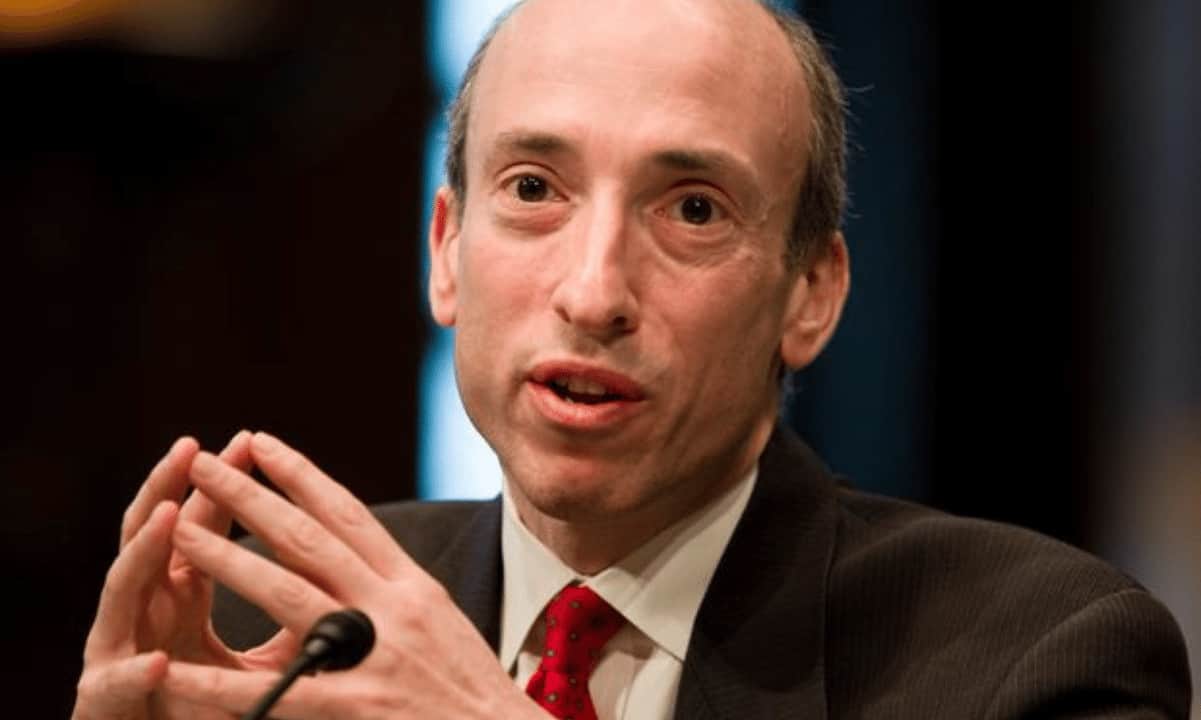 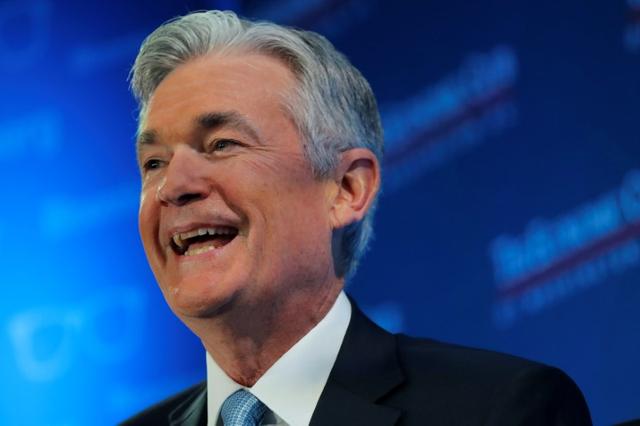 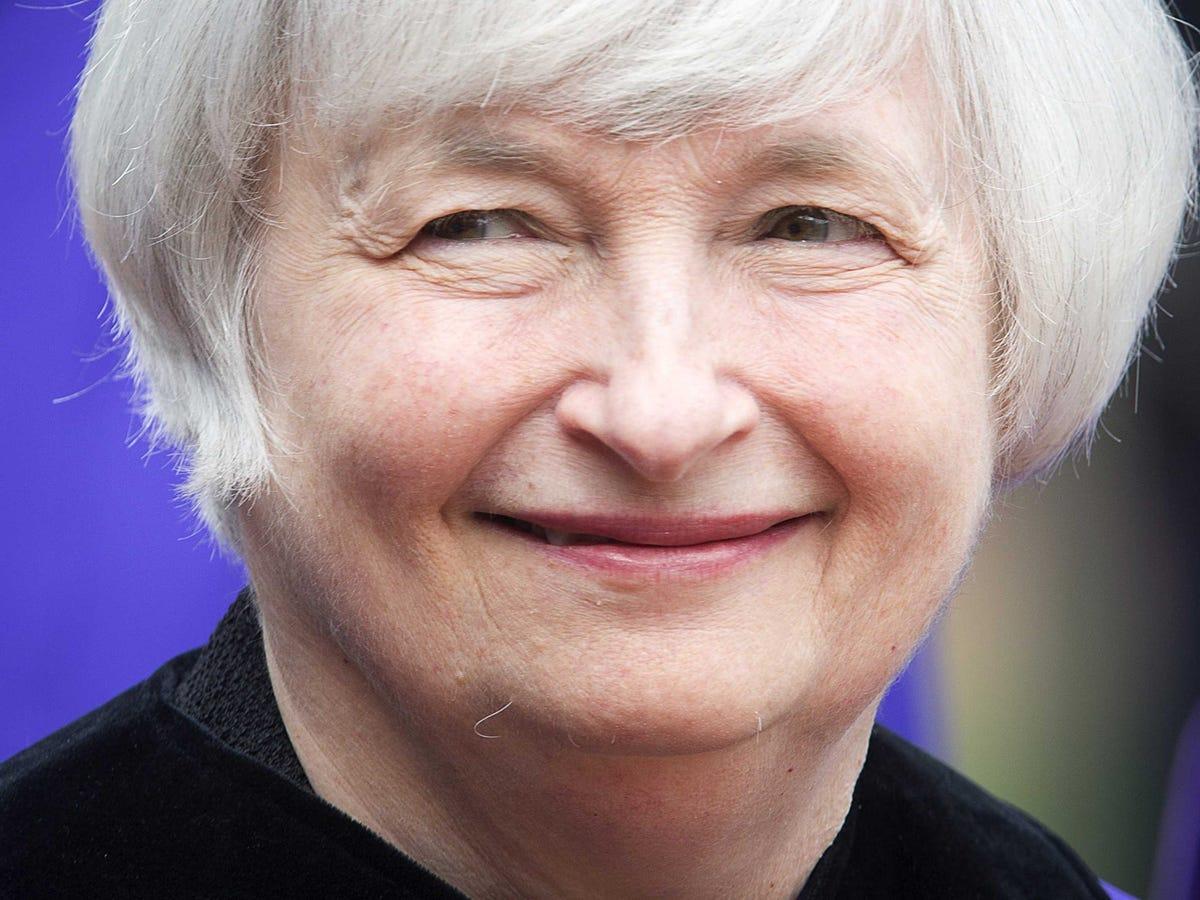 “No plan to ban crypto”
Gary Gensler, 2021
“Fed had no intention to ban or limit the use of cryptocurrencies”
Jerome Powell, 2021
“The financial system benefits from responsible innovation”
Janet Yellen, 2022
13
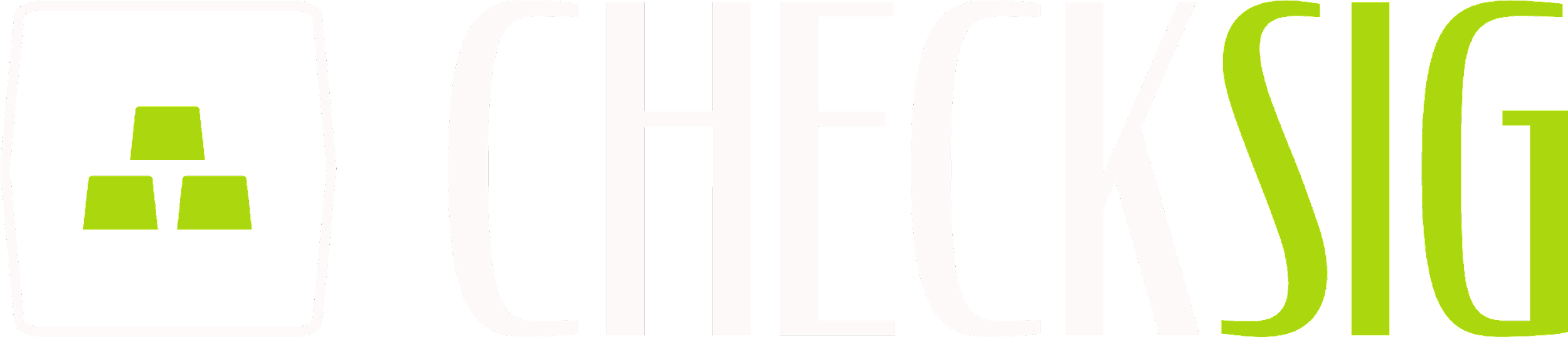 Il mercato e la domanda
1
Quadro normativo indirizzato
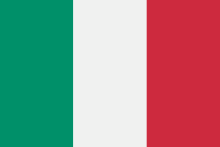 KYC & AML
Tax
Markets
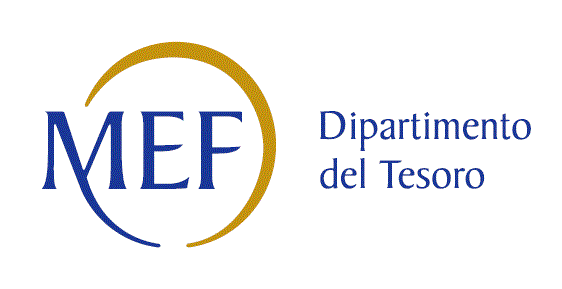 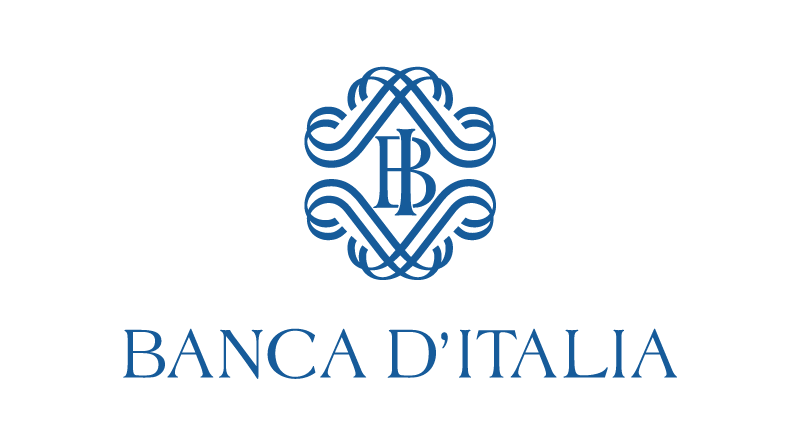 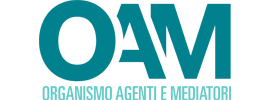 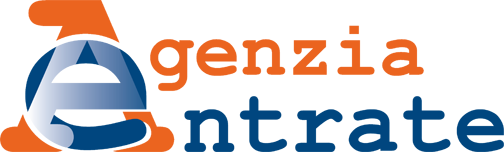 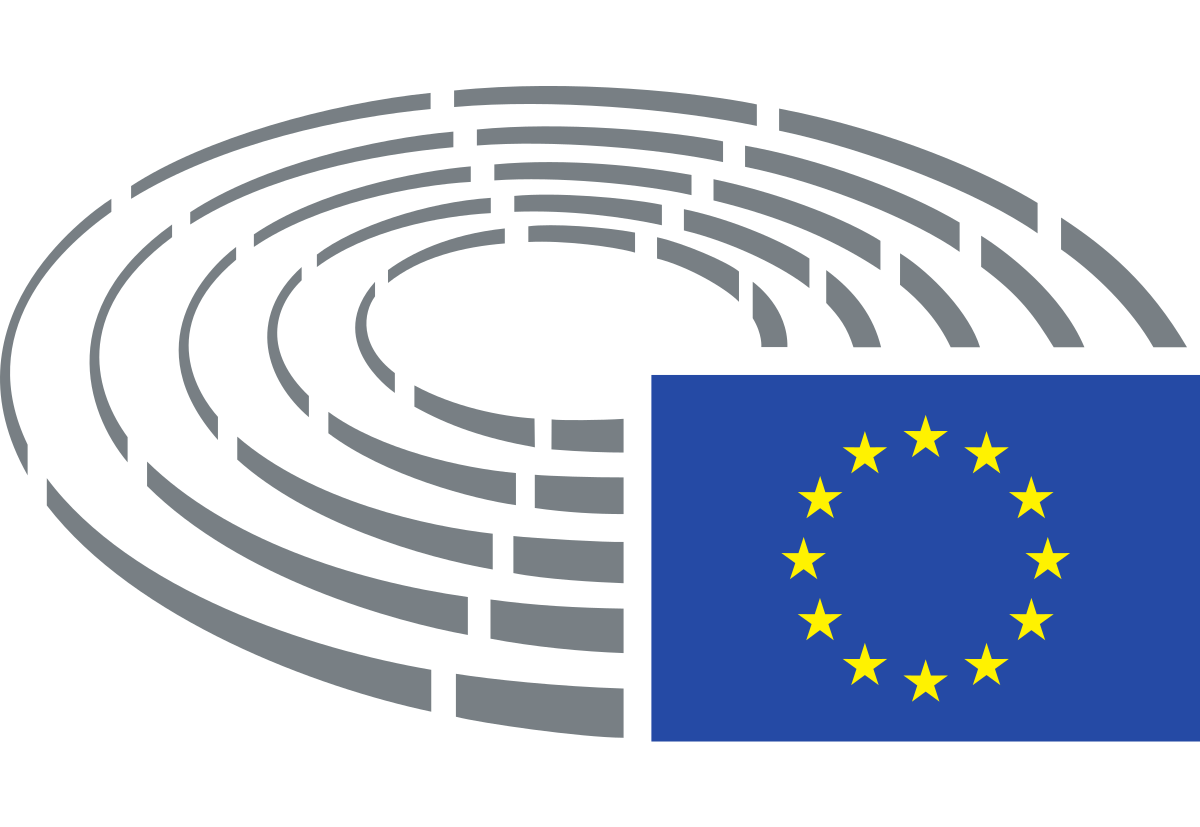 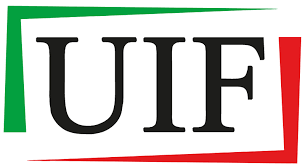 14
[Speaker Notes: Anche in Italia (e in Europa) il quadro normativo, seppure in fieri, è ormai sufficientemente definito]
I punti chiave
1
Il mercato e la domanda
Un’asset class investibile
2
I bisogni degli investitori
Comprendere, comprare, custodire, compliance
3
CheckSig per consulenti e advisor
La gamma completa dei servizi in ambito cripto
15
I bisogni degli investitori
2
Bisogni: le 4C di Cripto
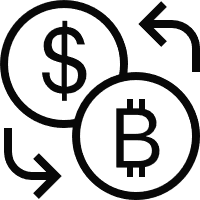 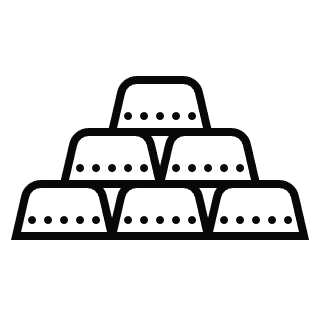 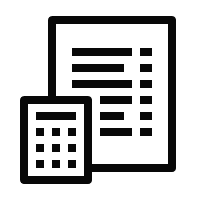 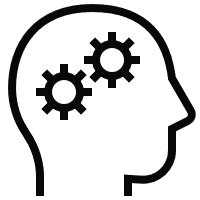 Comprendere
Comprare
Custodire
Compliance
e rimanere informati
e vendere importi rilevanti con facilità e sicurezza
anche per le generazioni future
alla norme e al fisco
16
[Speaker Notes: Anche in Italia (e in Europa) il quadro normativo, seppure in fieri, è ormai sufficientemente definito]
I bisogni degli investitori
2
Perchè la custodia è complessa?
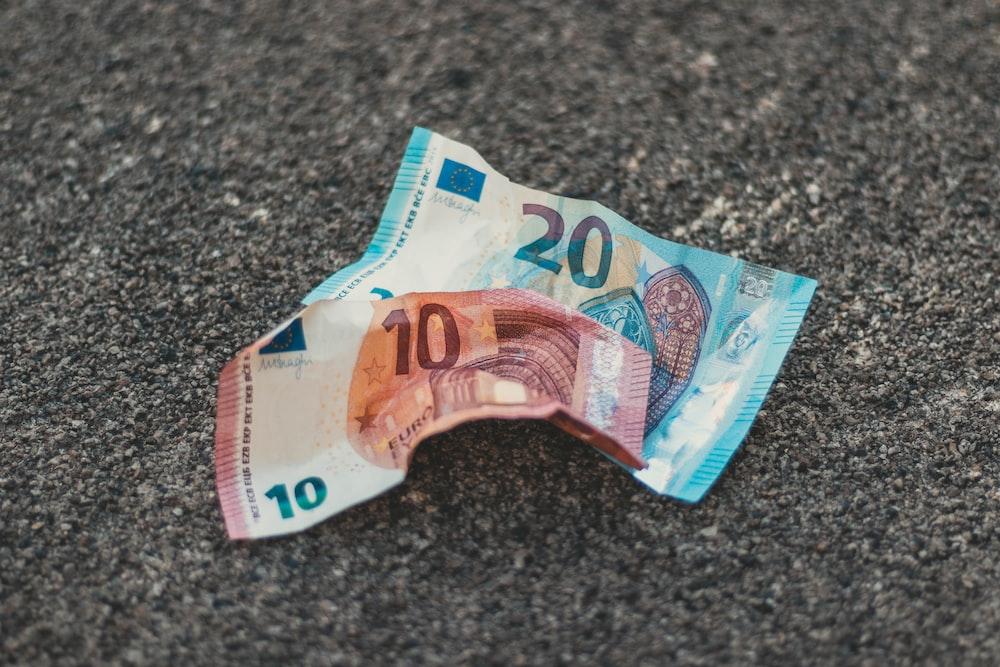 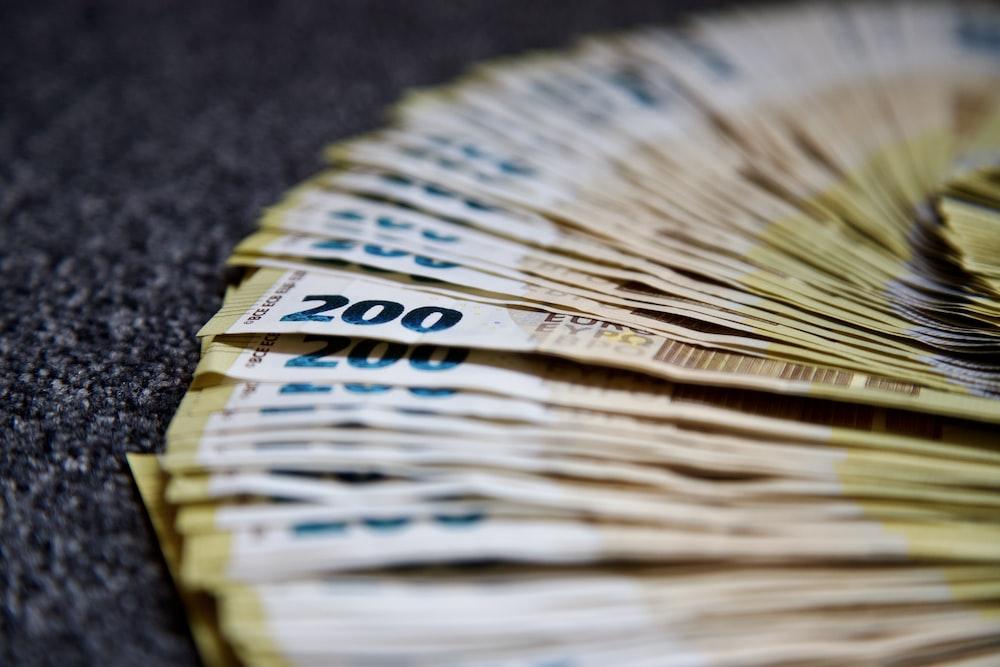 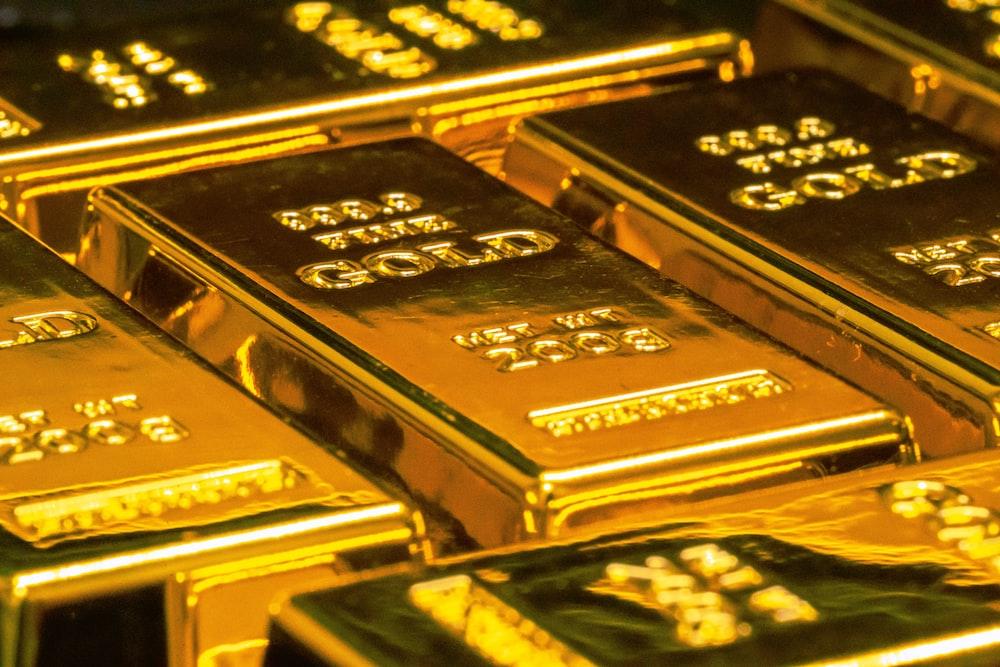 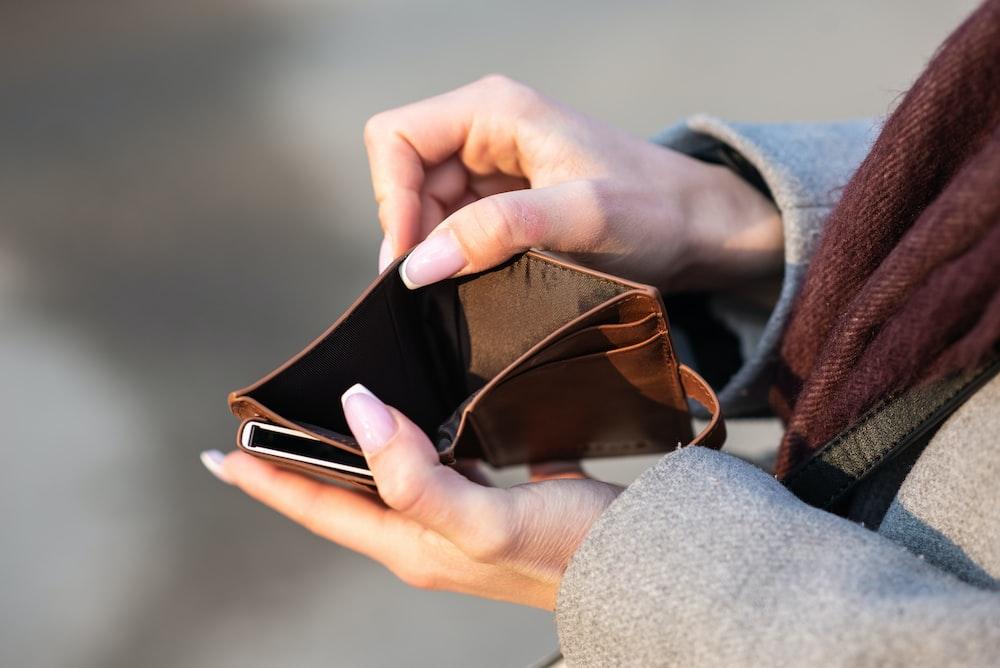 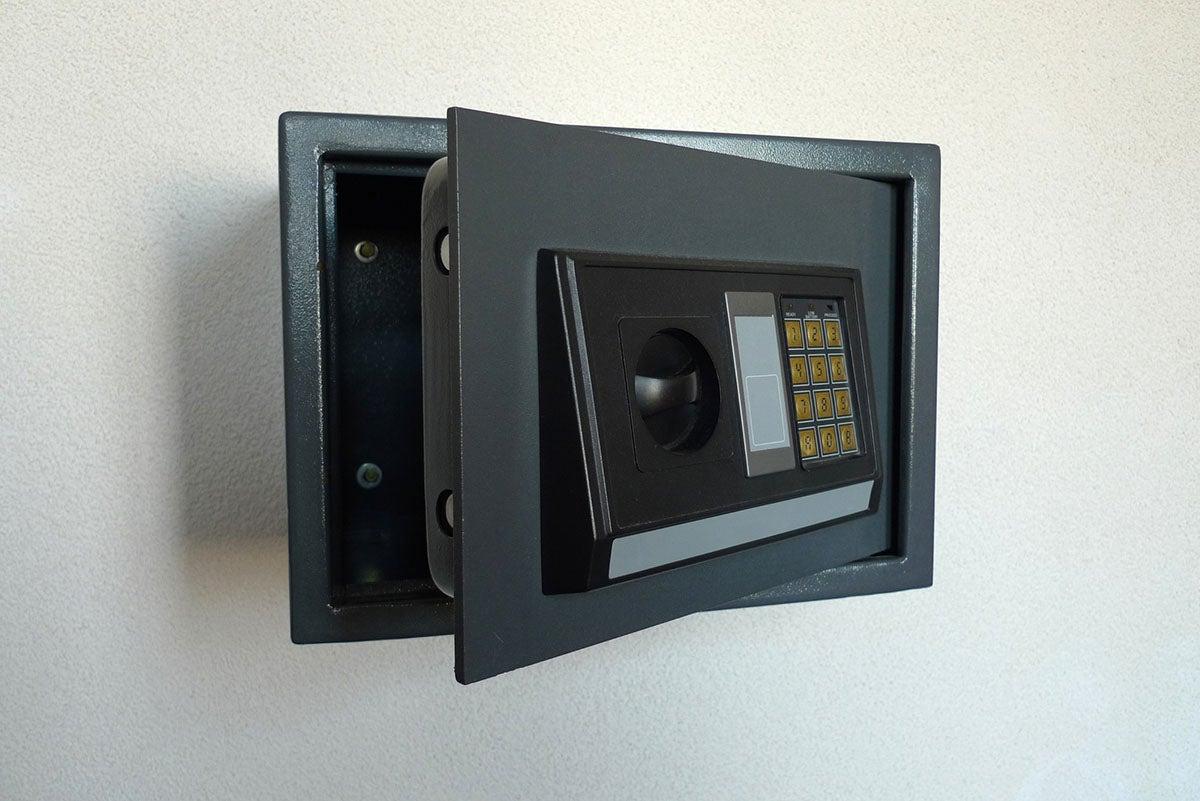 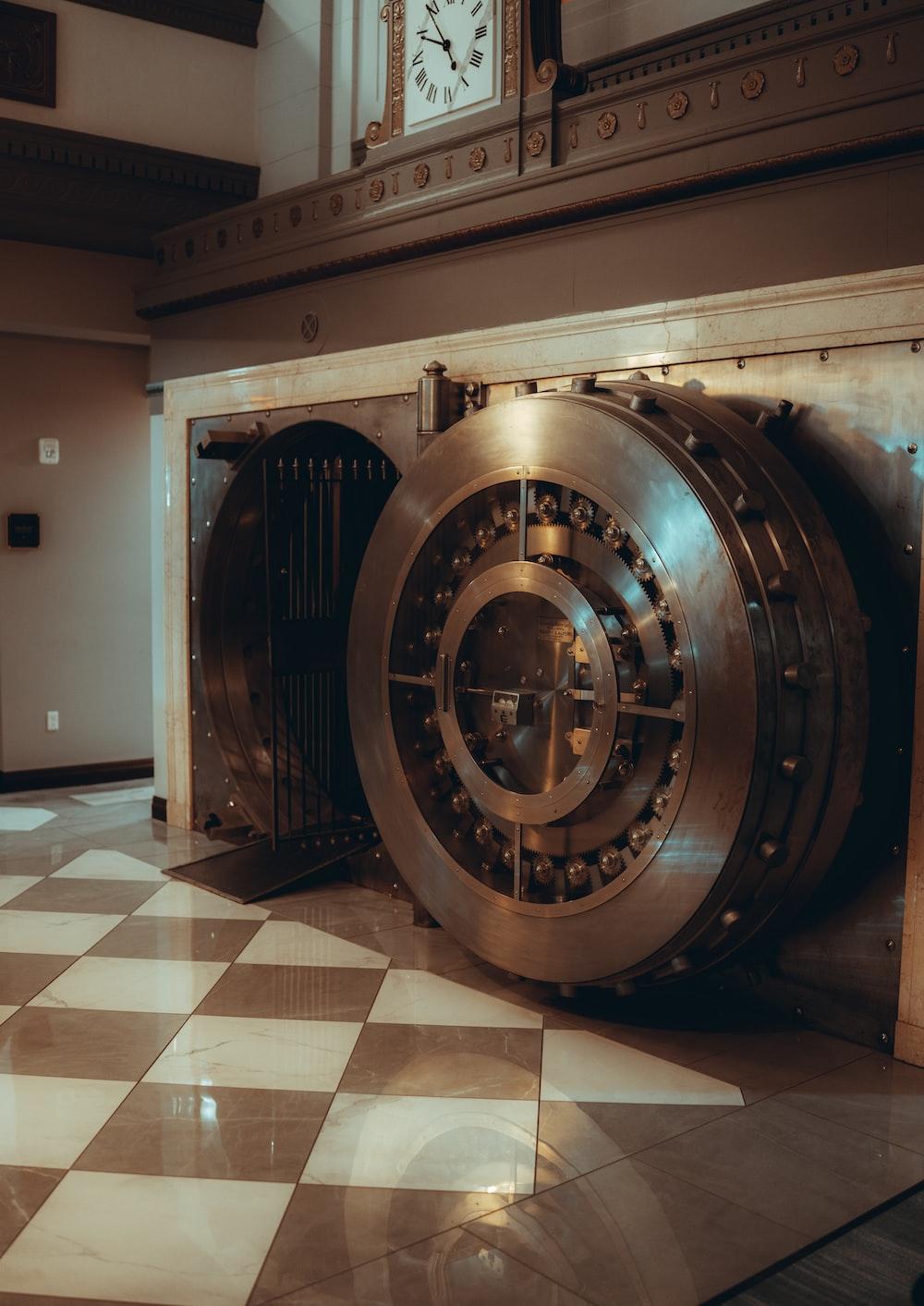 17
[Speaker Notes: Anche in Italia (e in Europa) il quadro normativo, seppure in fieri, è ormai sufficientemente definito]
I bisogni degli investitori
2
Il protocollo di custodia Bitcoin più trasparente e sicuro al mondo
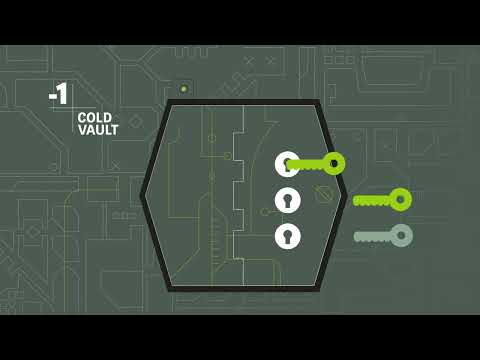 Protocollo aperto, patent pending, aderente alla Crypto Open Patent Alliance 

Nessuna security by obscurity: pubblicamente documentato nei dettagli

Soluzione multifirma e multifase (11 firme), multilivello (frozen e cold), con aperture a tempo, customizzabile per singolo intermediario

Piena certezza sulla presenza effettiva dei fondi, grazie alla prova di riserva pubblica crittografica
Video | Protocollo
18
I bisogni degli investitori
2
Must have nella scelta di un custode
Audit independenti
Coperture assicurative
Prova di riserva
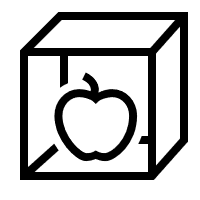 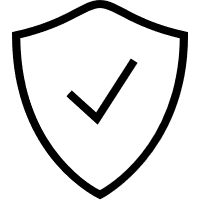 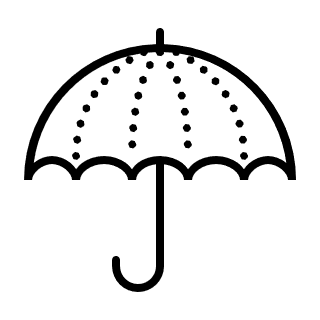 Certezza della reale presenza dei fondi onchain, senza mai alcuna “rehypothecation”
Coperture assicurative multicripto da Generali
Attestazioni SOC1 e SOC2 di tipo II da Deloitte
19
[Speaker Notes: Anche in Italia (e in Europa) il quadro normativo, seppure in fieri, è ormai sufficientemente definito]
I bisogni degli investitori
2
Offerta finanziaria cripto: le basi
Relazione
Rapporto 
consulente-investitore
Best execution
Analisi portafoglio cripto
Conformità 
fiscale
Passaggio 
generazionale
…
Servizi
tradizionali e innovativi
Accesso al mercato
Partner abilitante
Custodia sicura
20
I bisogni degli investitori
2
Massima garanzia per l’investitore
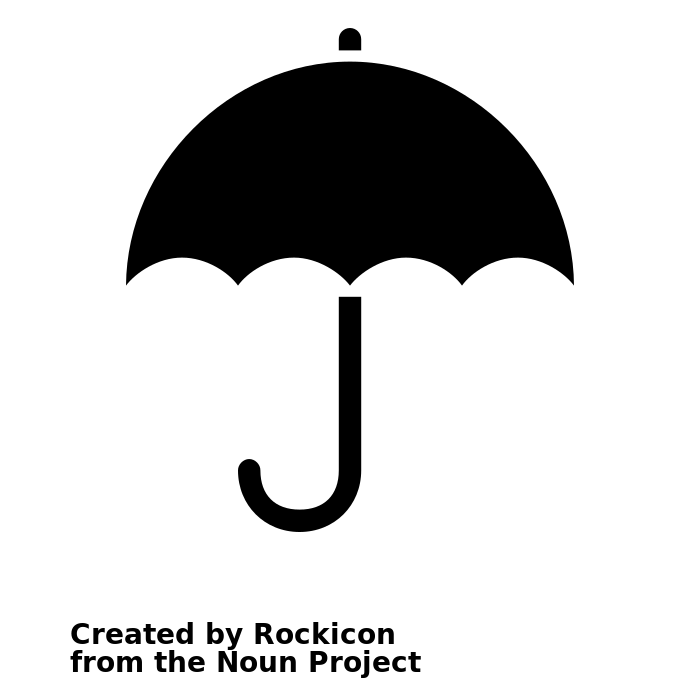 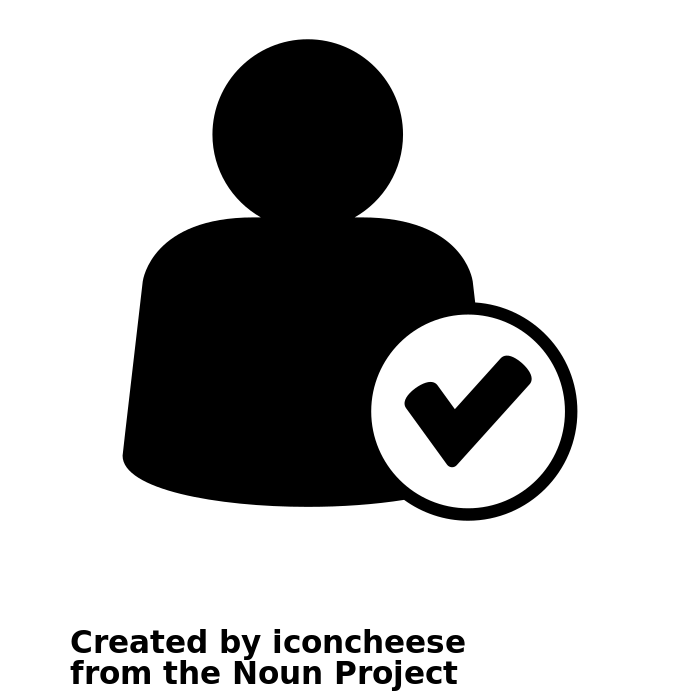 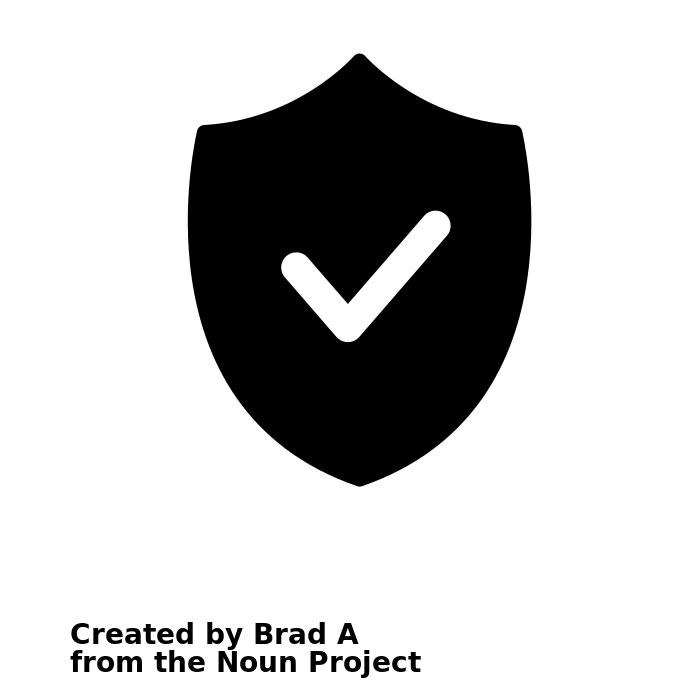 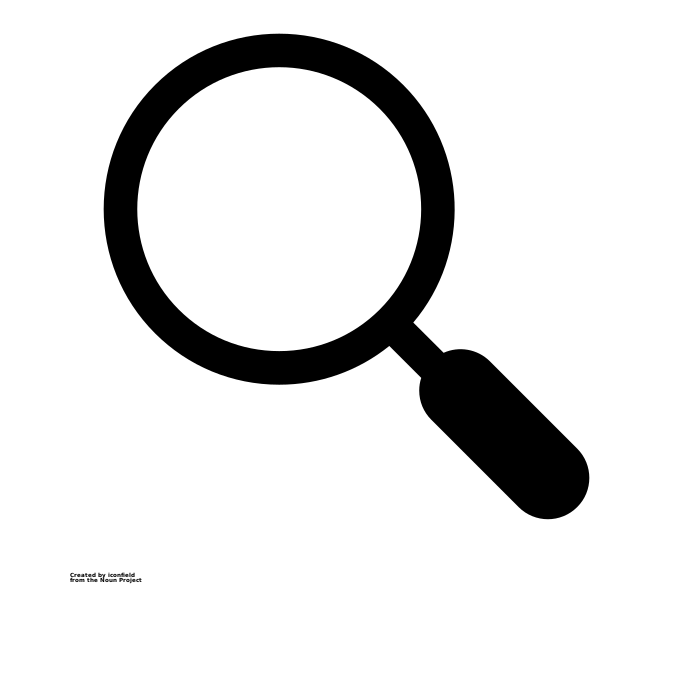 Assicurato
Autorizzato
Auditato
AML&KYC
Coperture assicurative multicripto da Generali
Crypto Asset Service Provider registrato presso l’OAM
Attestazioni SOC1 e SOC2 di tipo II da Deloitte
Processi e procedure per verifiche di antiriciclaggio estensive onchain e fiat
21
I punti chiave
1
Il mercato e la domanda
Un’asset class investibile
2
I bisogni degli investitori
Comprendere, comprare, custodire, compliance
3
CheckSig per consulenti e advisor
La gamma completa dei servizi in ambito cripto
22
CheckSig per i consulenti e advisor
3
Accesso sicuro al mondo cripto
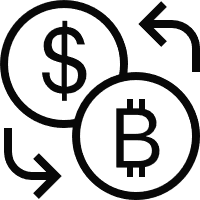 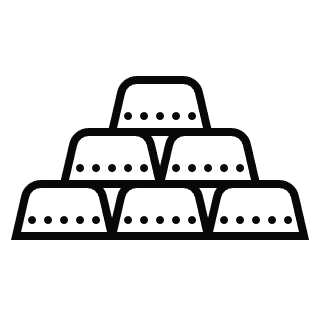 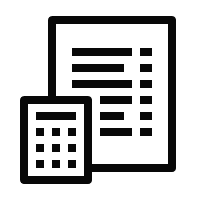 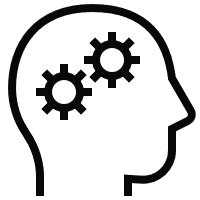 Comprendere
Comprare
Custodire
Compliance
Servizi cripto senza disintermediazione per consulenti
Consulting
Best 
execution
Custodia 
sicura
Conformità regolamentare
Cassaforte per investitori Private in Bitcoin e cripto
Formazione e informazione
Compravendita assistita
Conti di custodia
Tax 
reporting
23
CheckSig per i consulenti e advisor
3
Al fianco del consulente
Formazione professionale per supportare l’investitore nella comprensione del mondo cripto
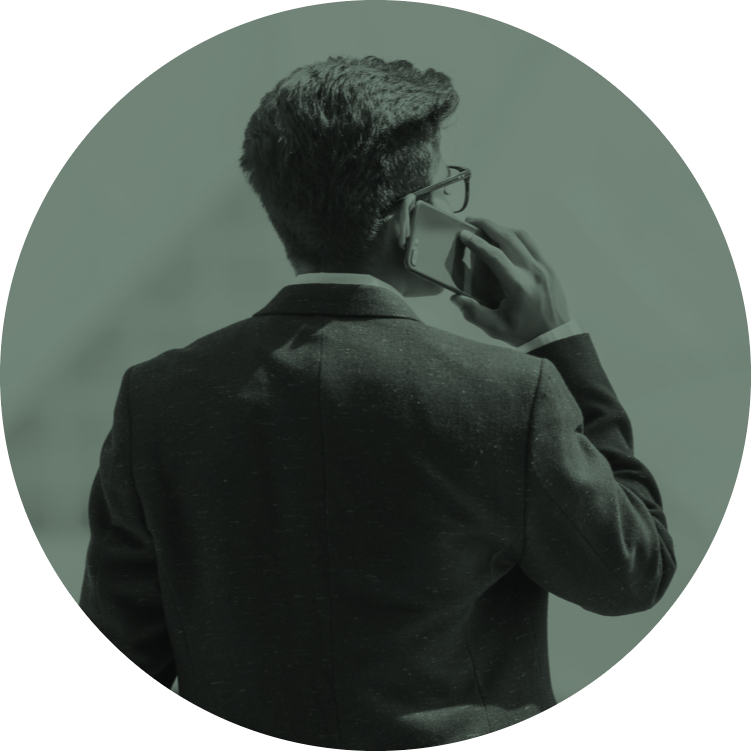 Rapporto consulente-investitore guidato dal consulente, con il supporto CheckSig dietro le quinte
Massima semplicità operativa grazie al gestore personale a supporto del consulente e del cliente finale
professionalità
 trasparenza
 sicurezza per voi e i vostri clienti
Conti di custodia per le tue esigenze: personali, cointestati, societari e fiduciari
24
CheckSig per i consulenti e advisor
3
Un’opportunità storica
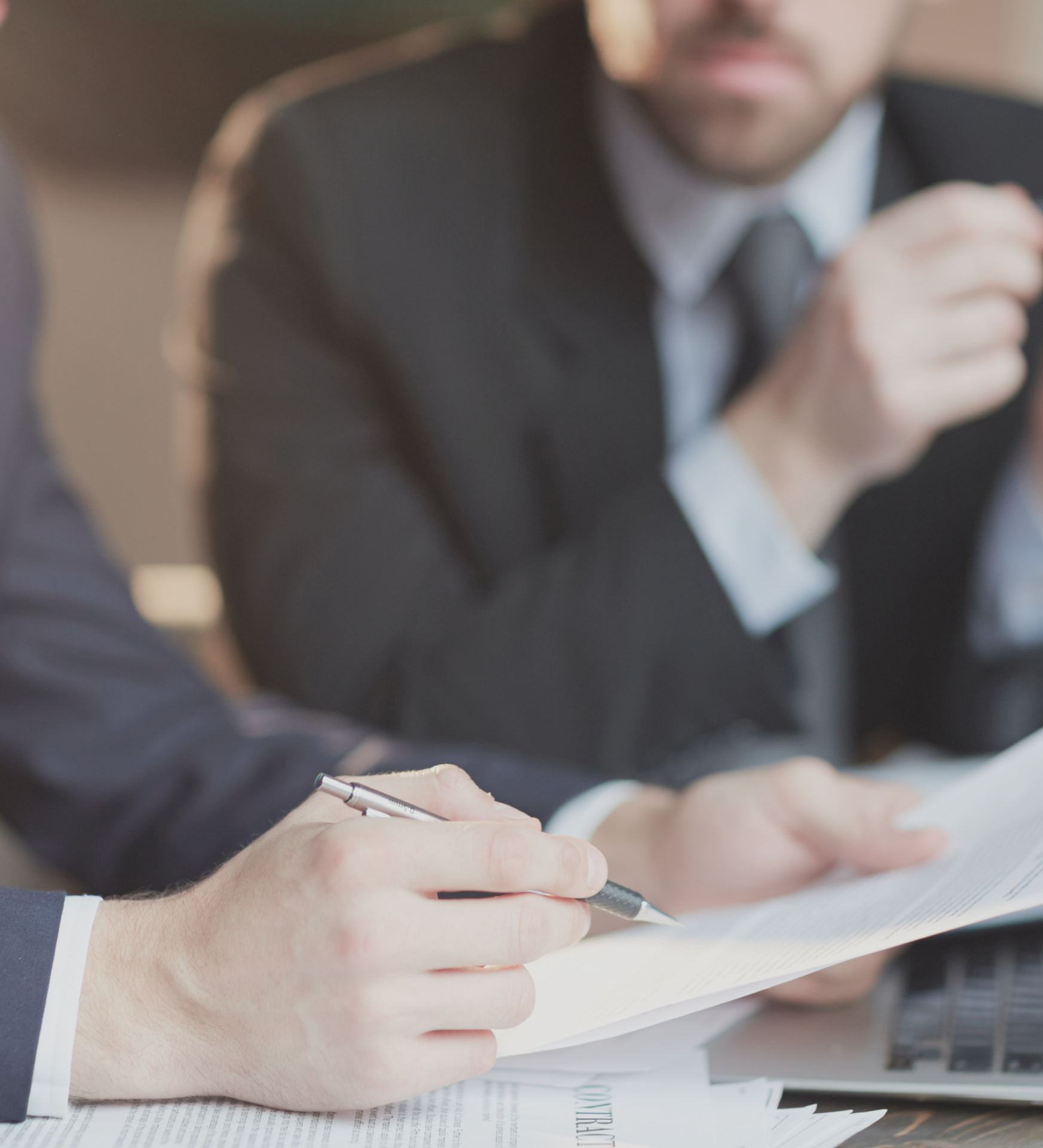 Offrire una gamma completa di servizi cripto alla propria clientela nel perimetro del rapporto di consulenza, 
dando accesso sicuro e regolamentato al mondo cripto e riducendo i rischi per l’investitore.
25
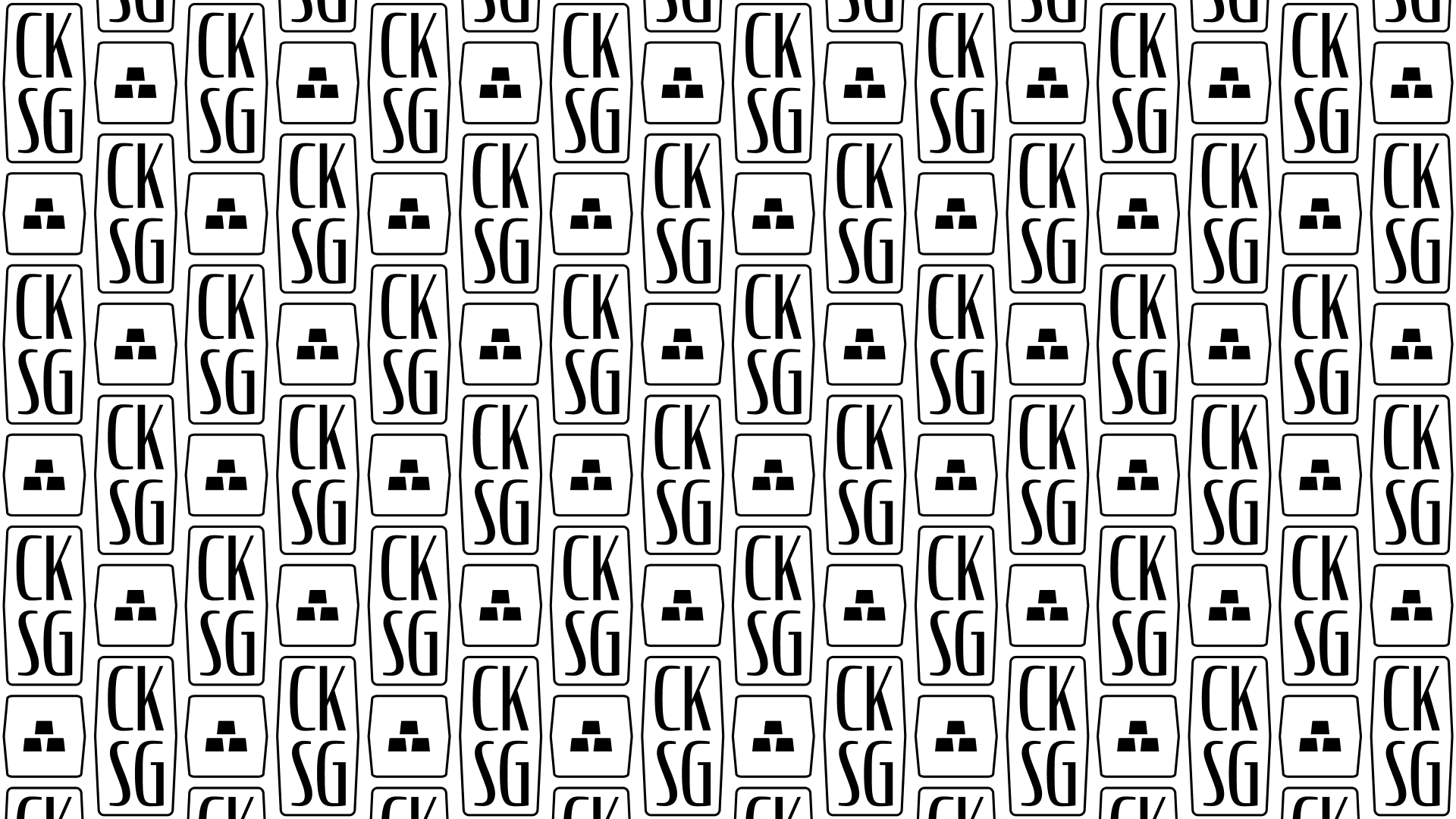 Grazie
REGISTRATI GRATIS AL WORKSHOP
SCARICA LA GUIDA SUI DIGITAL ASSET
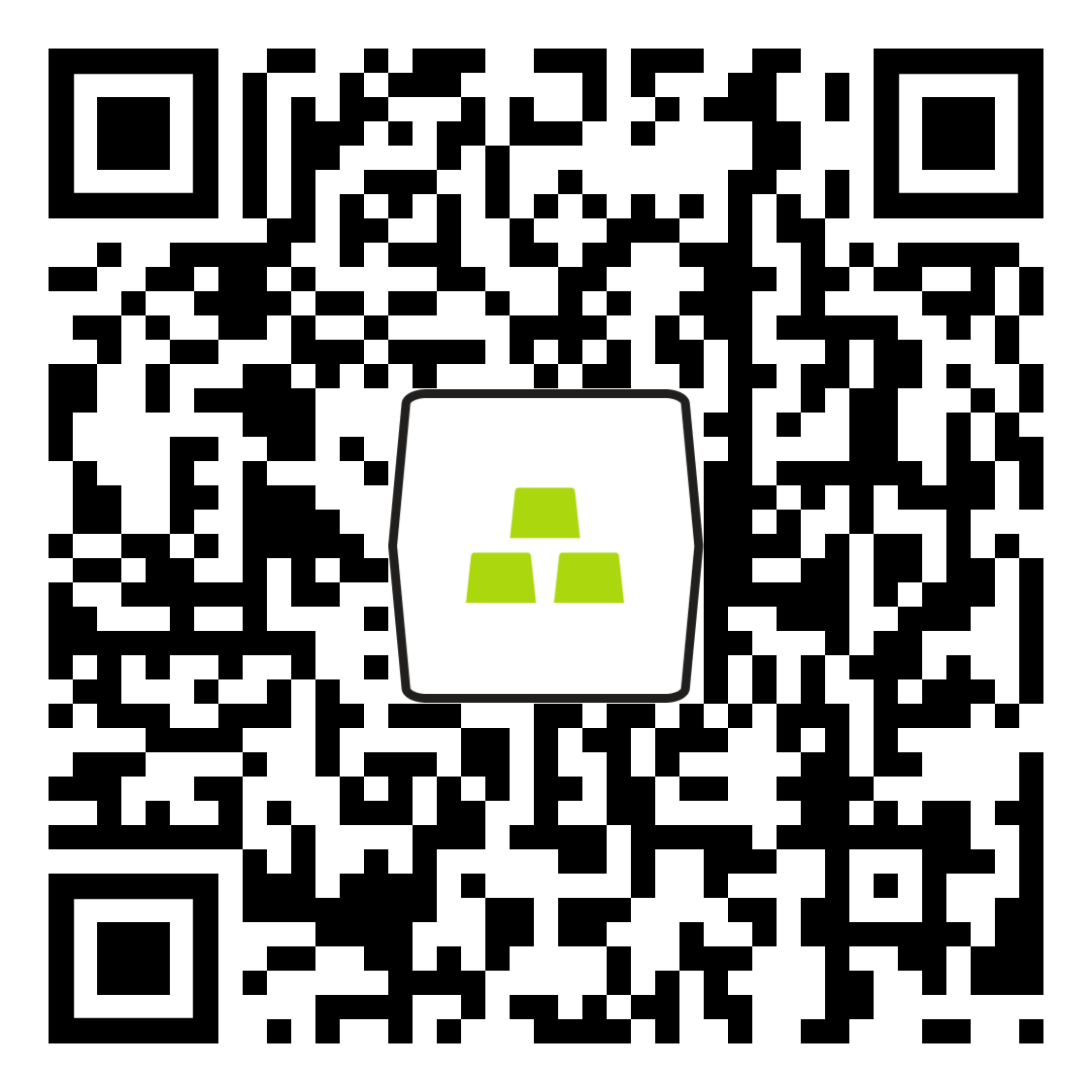 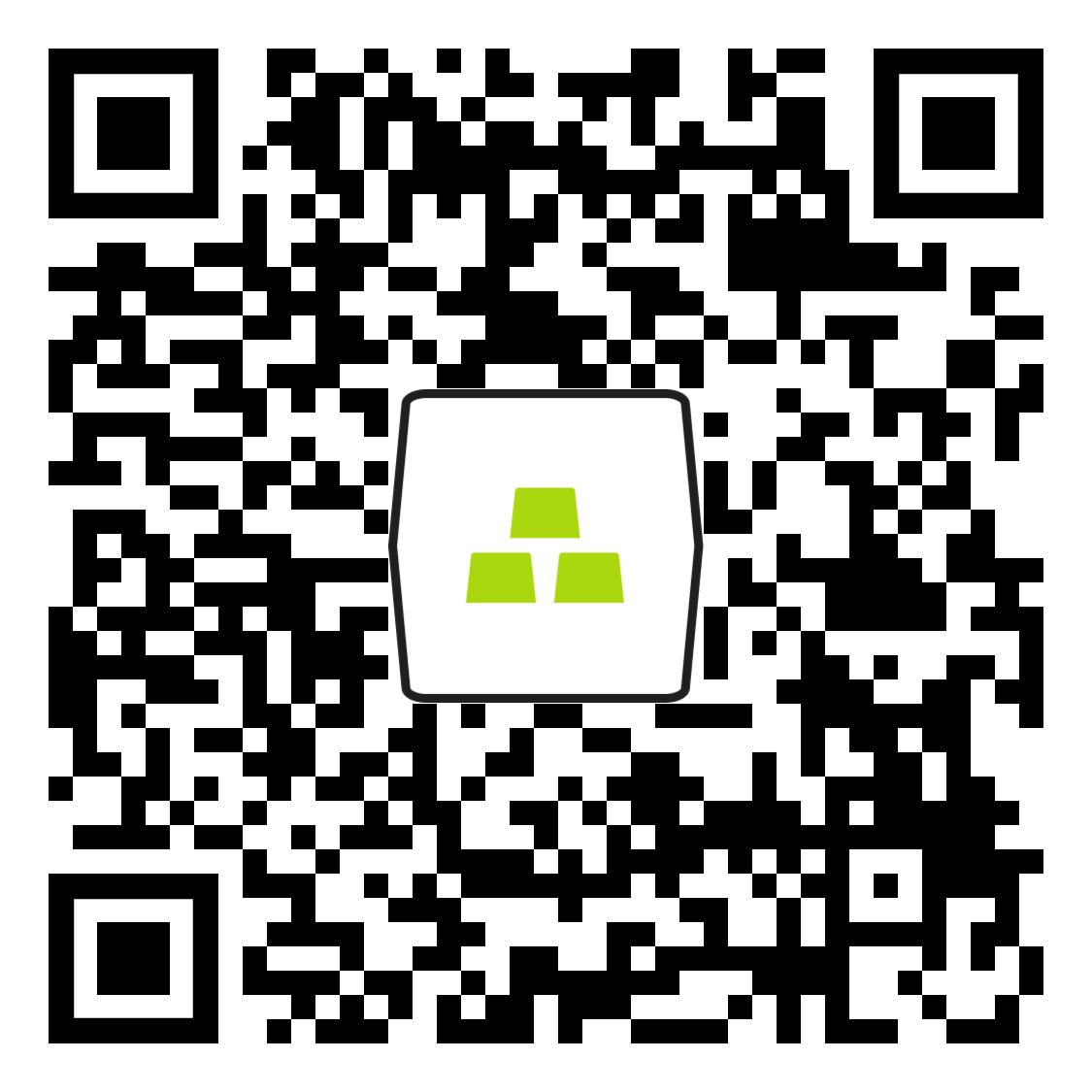 26
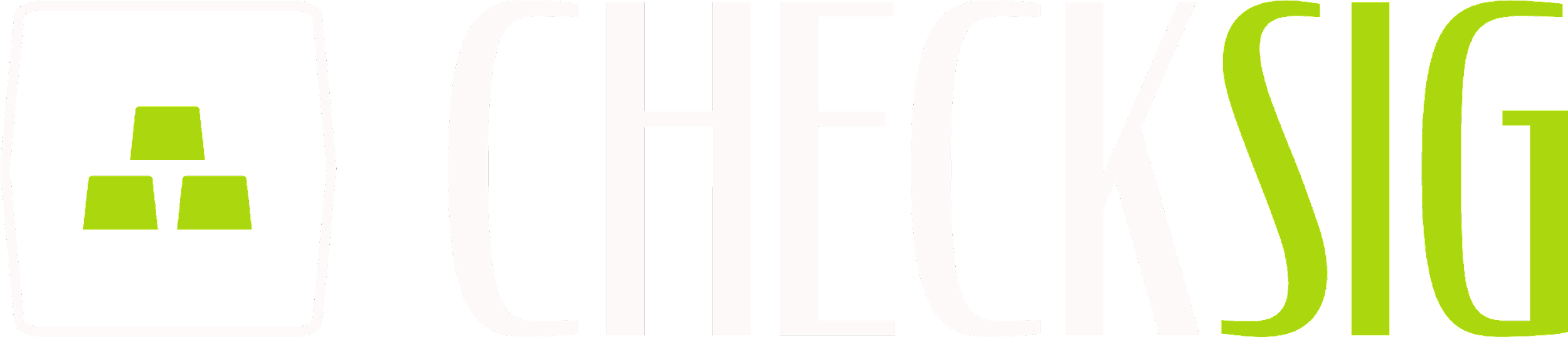